CrFuzz: Fuzzing Multi-purpose Programs through Input Validation
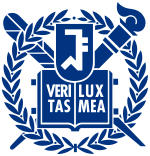 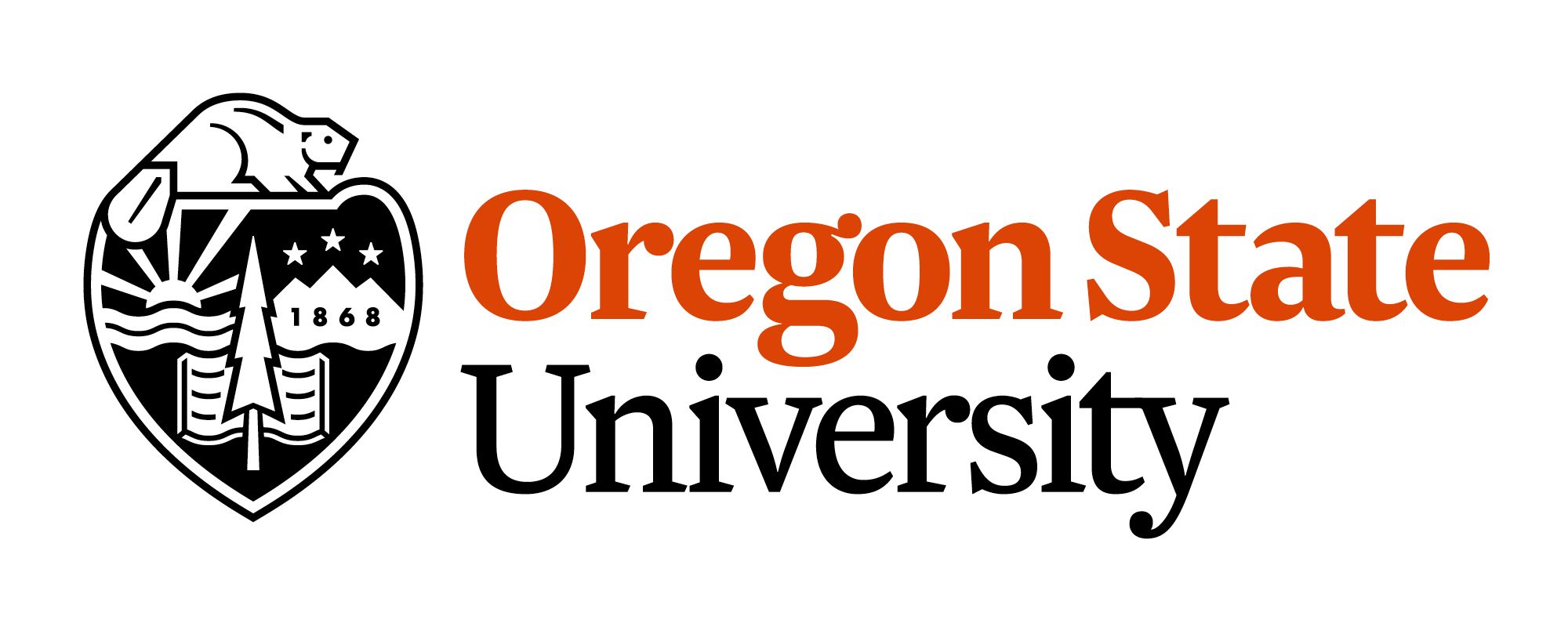 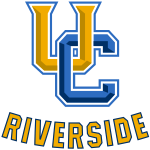 1
Summary
CrFuzz is an efficient multi-purpose program fuzzer


CrFuzz can automatically check the validity of input and can be easily equipped to most of generic fuzzers.


CrFuzz uncovered 277 new vulnerabilities in various software programs.
2
Fuzzing is a popular way to find software bugs
honggfuzz
ClusterFuzz
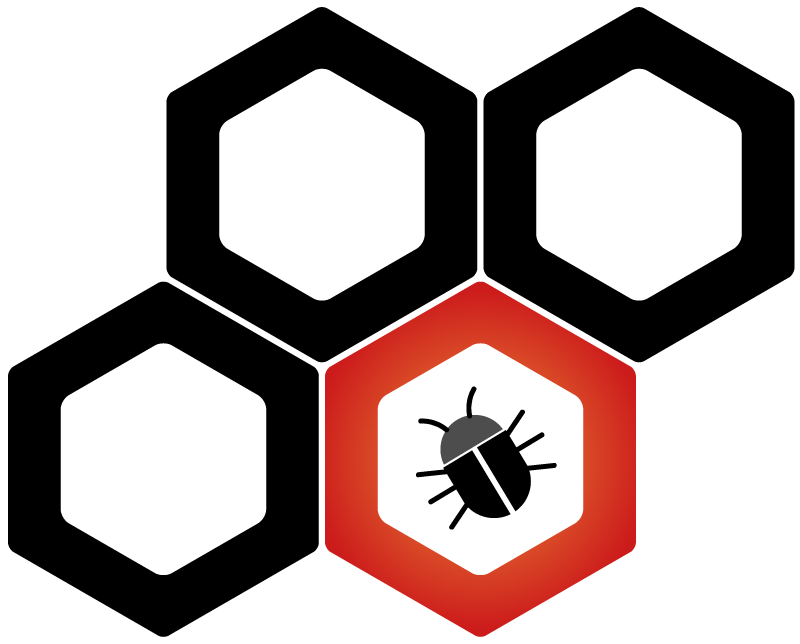 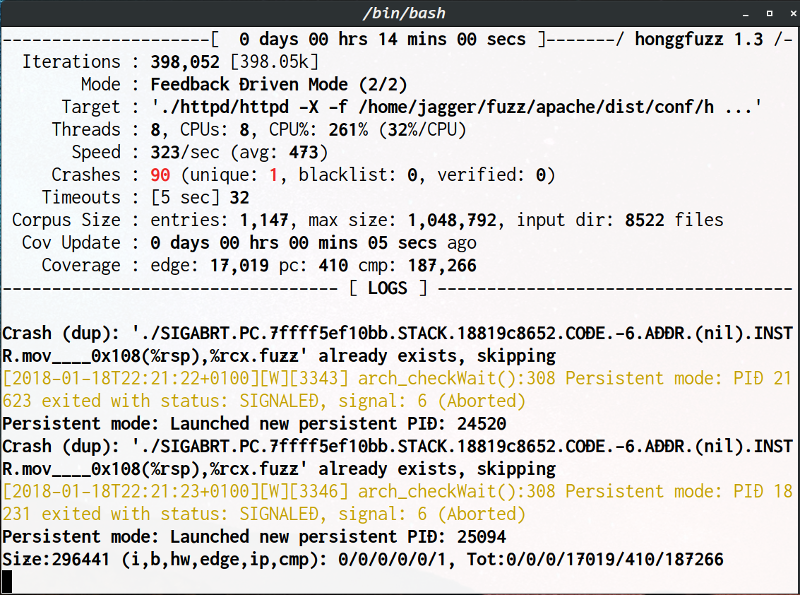 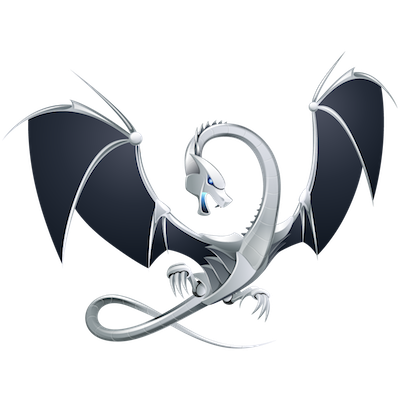 Libfuzzer
AFL
OSS-Fuzz
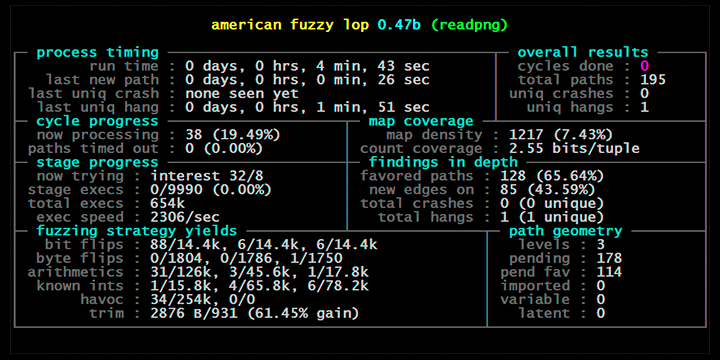 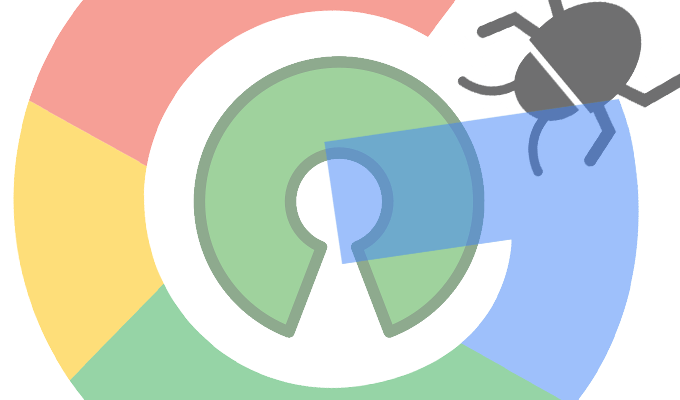 3
Coverage-guided Fuzzing
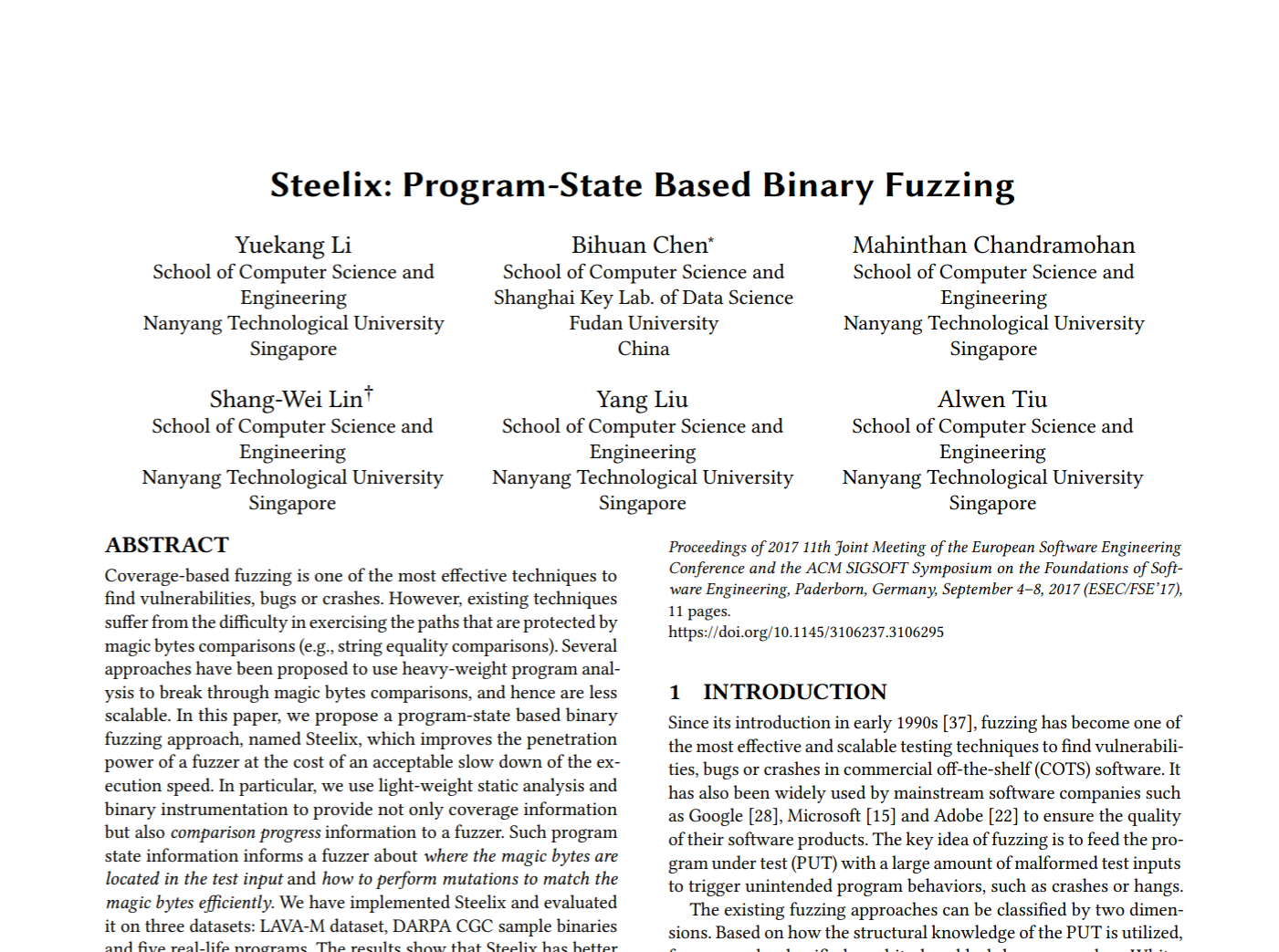 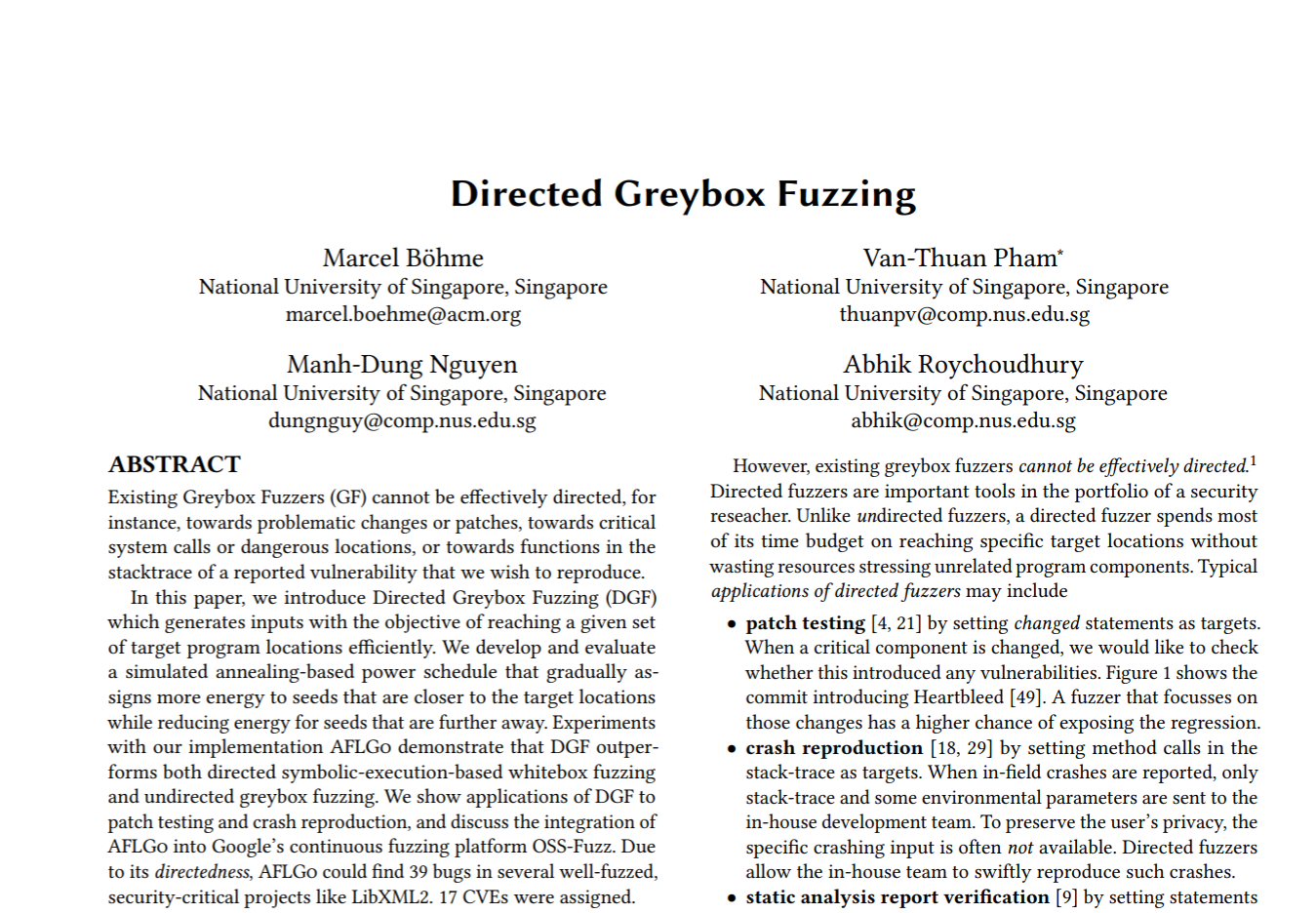 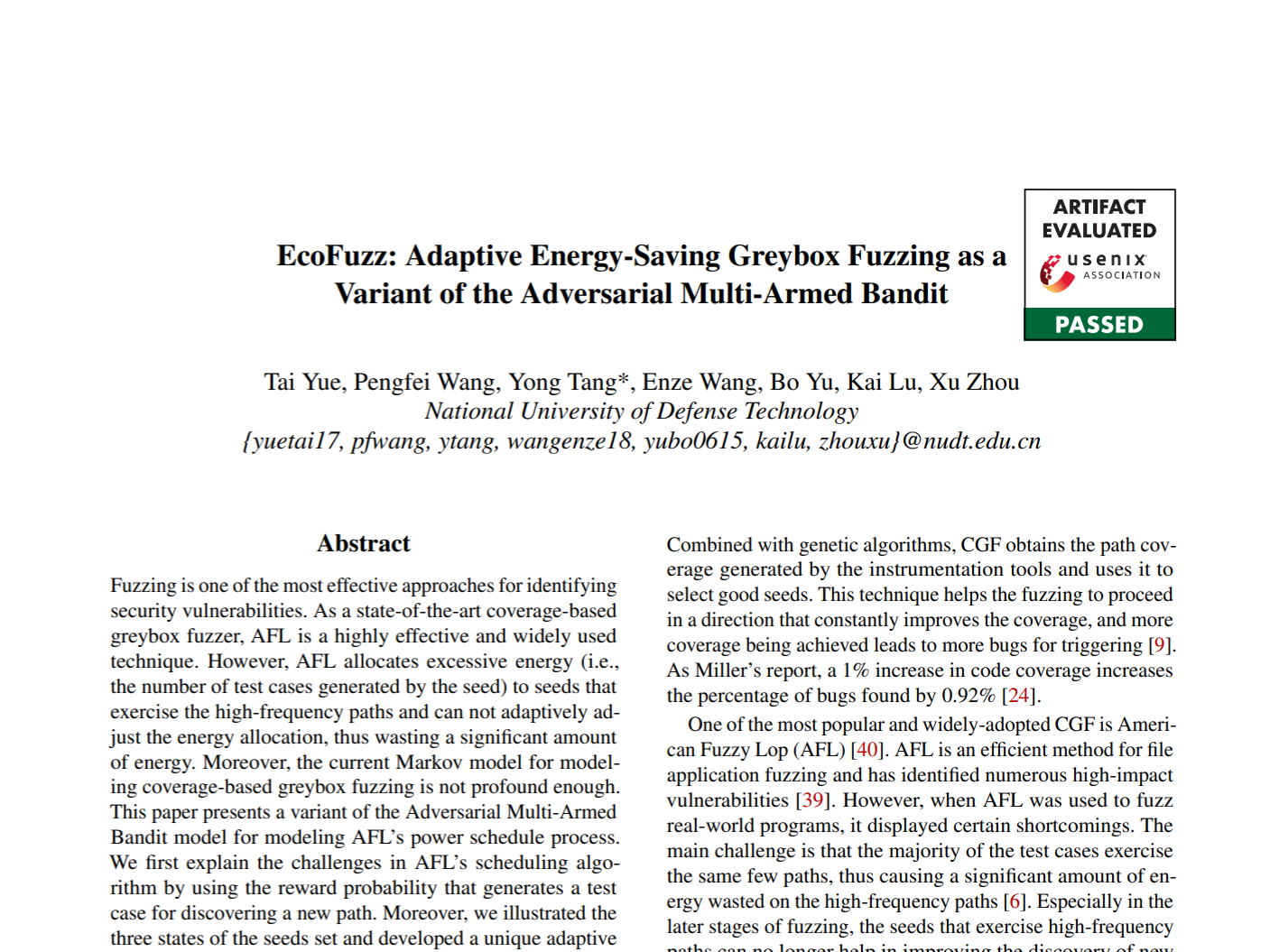 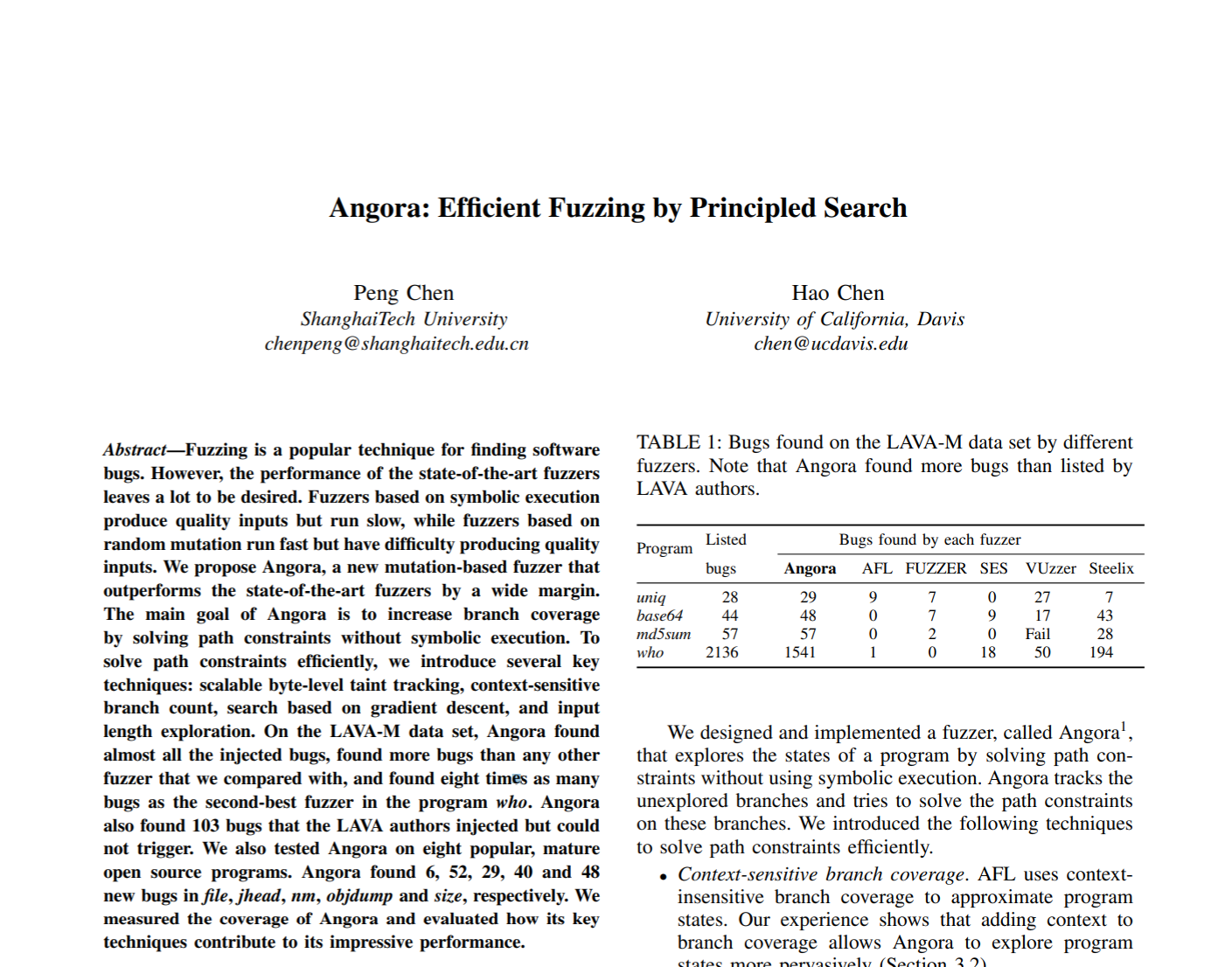 If new coverage
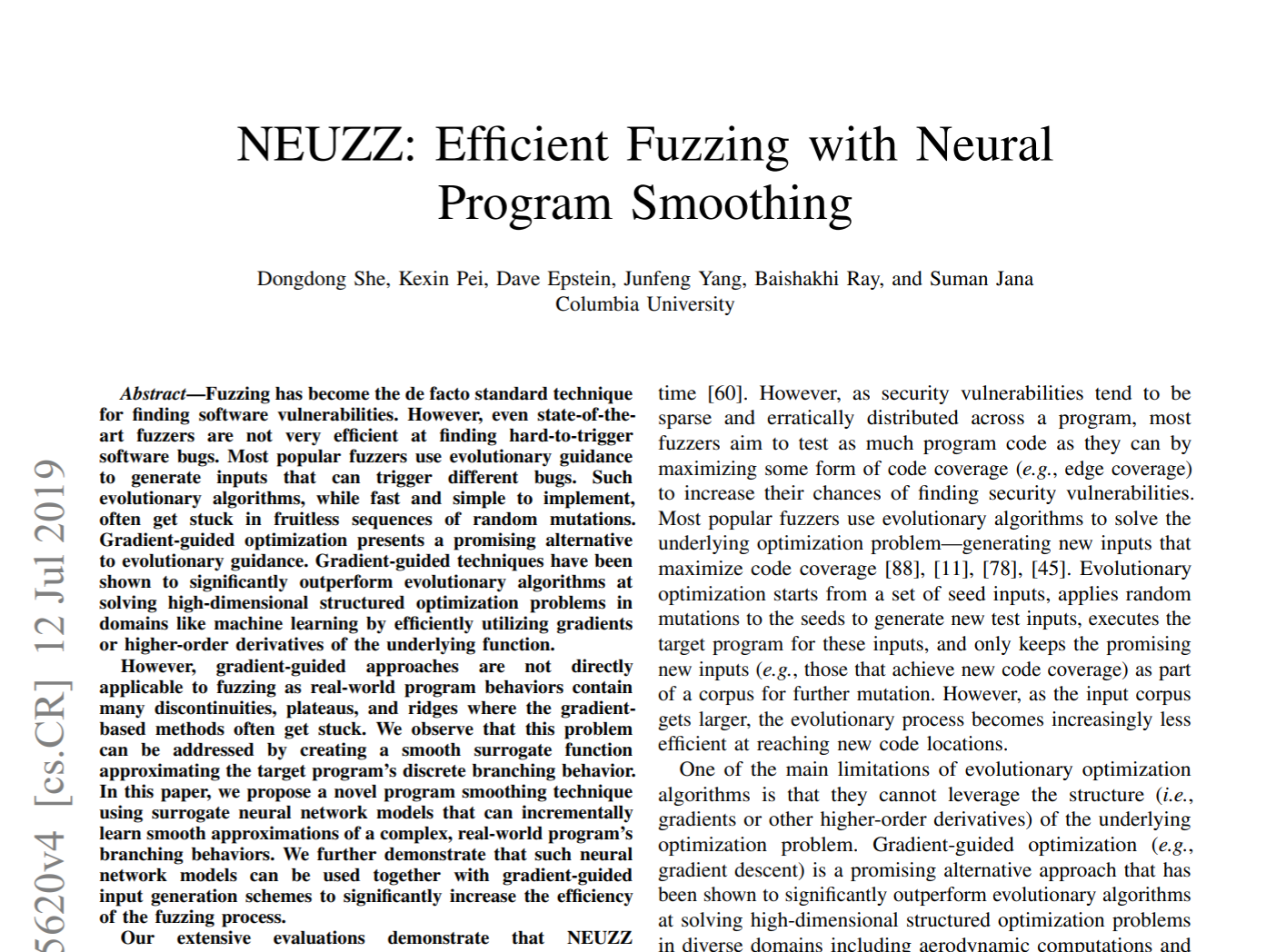 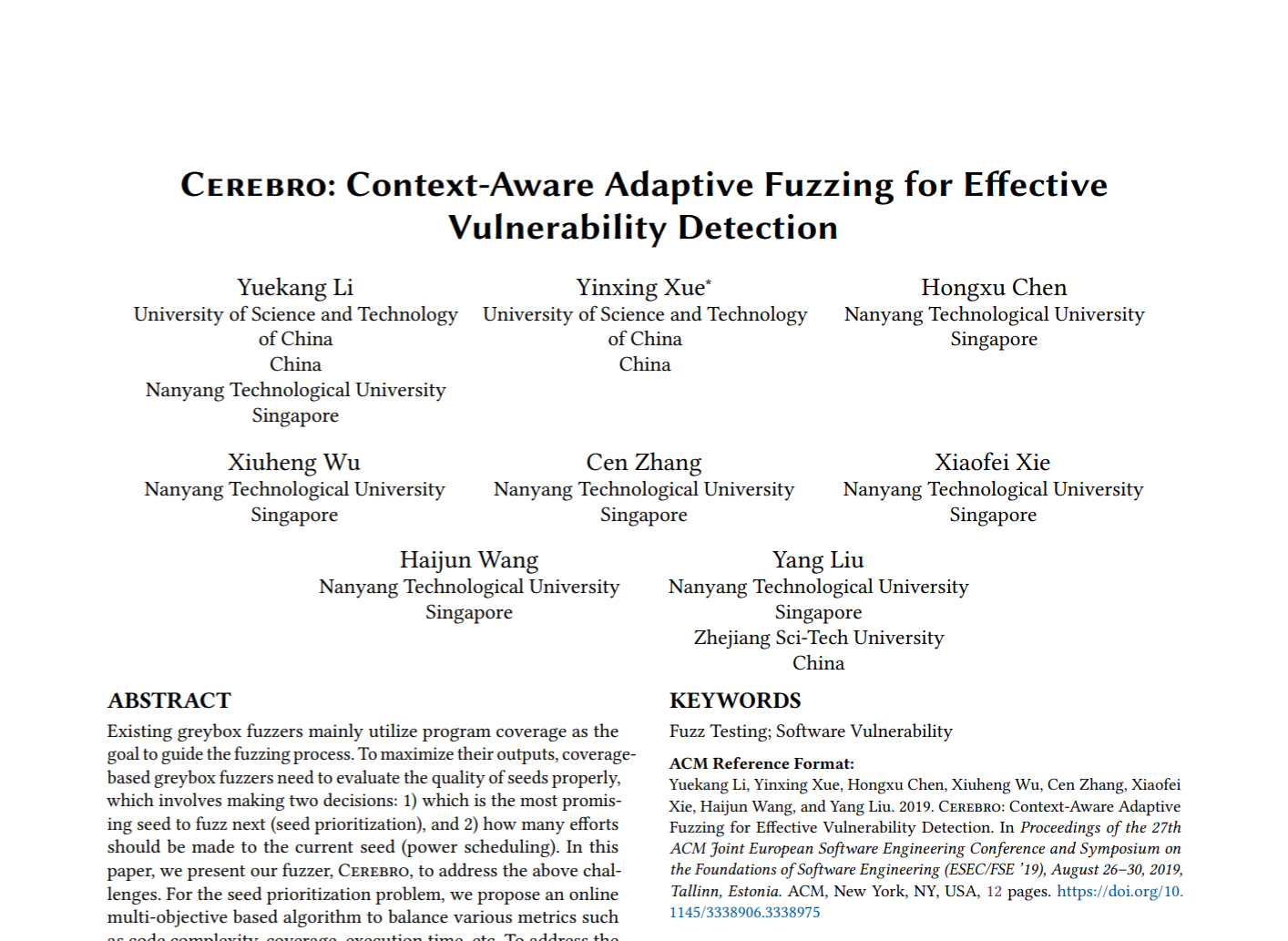 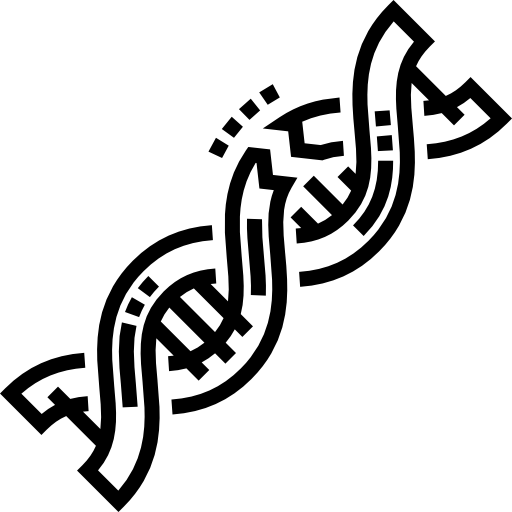 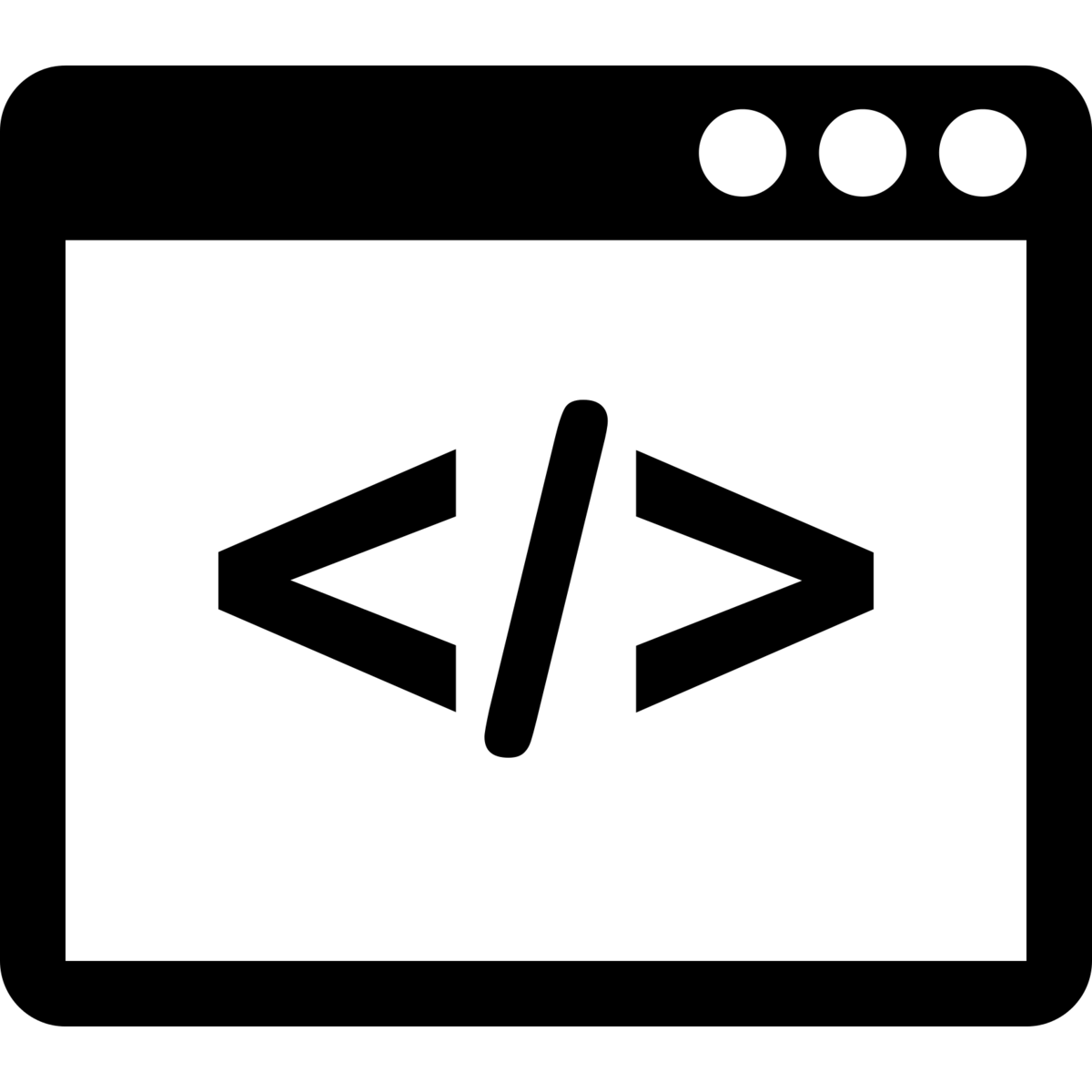 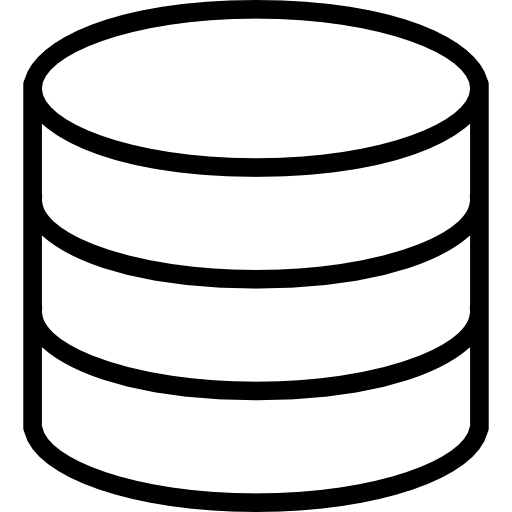 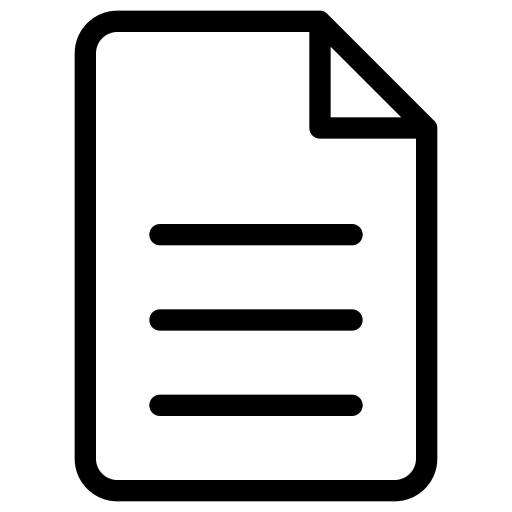 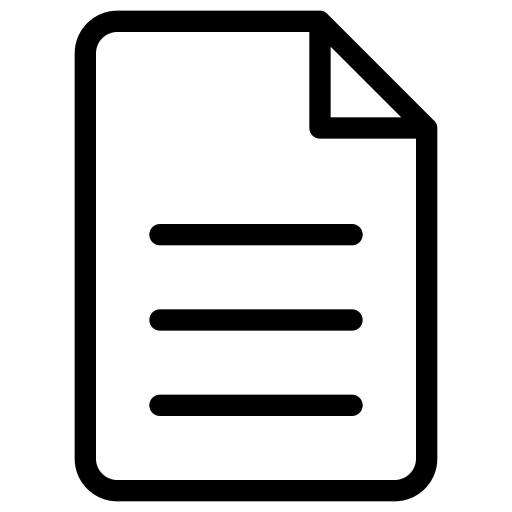 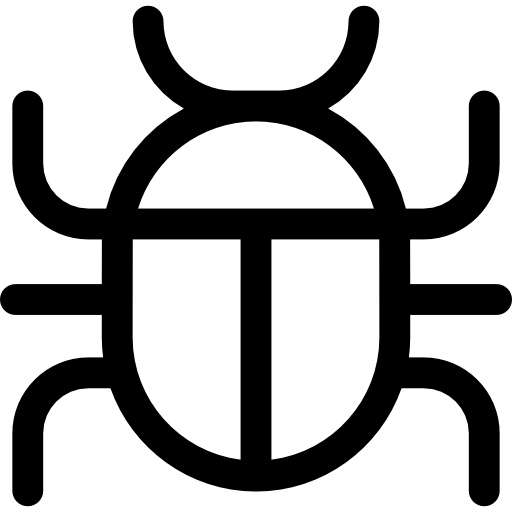 AFL
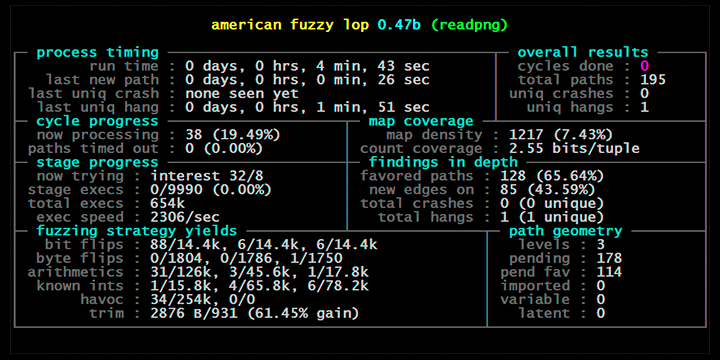 Input
Bug
Mutated Input
Program
Seed Corpus
4
[Speaker Notes: Icons made by <a href="https://www.flaticon.com/authors/freepik" title="Freepik">Freepik</a> from <a href="https://www.flaticon.com/" title="Flaticon"> www.flaticon.com</a>]
Hidden Assumption of Coverage-guided Fuzzers
If new coverage
Current Fuzzers are designed to fuzz single-purpose programs
They fixed only one command-line option
Cannot well handle multiple command-line options
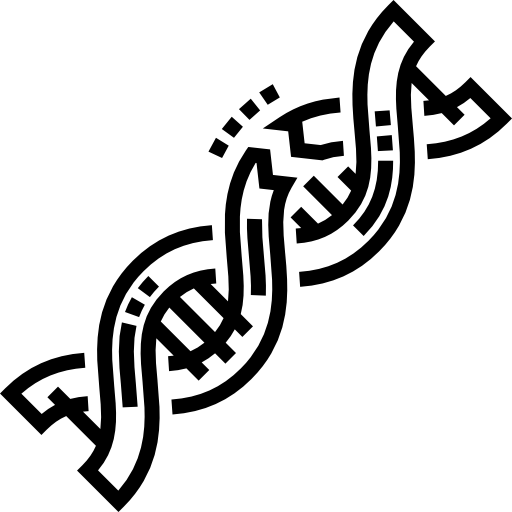 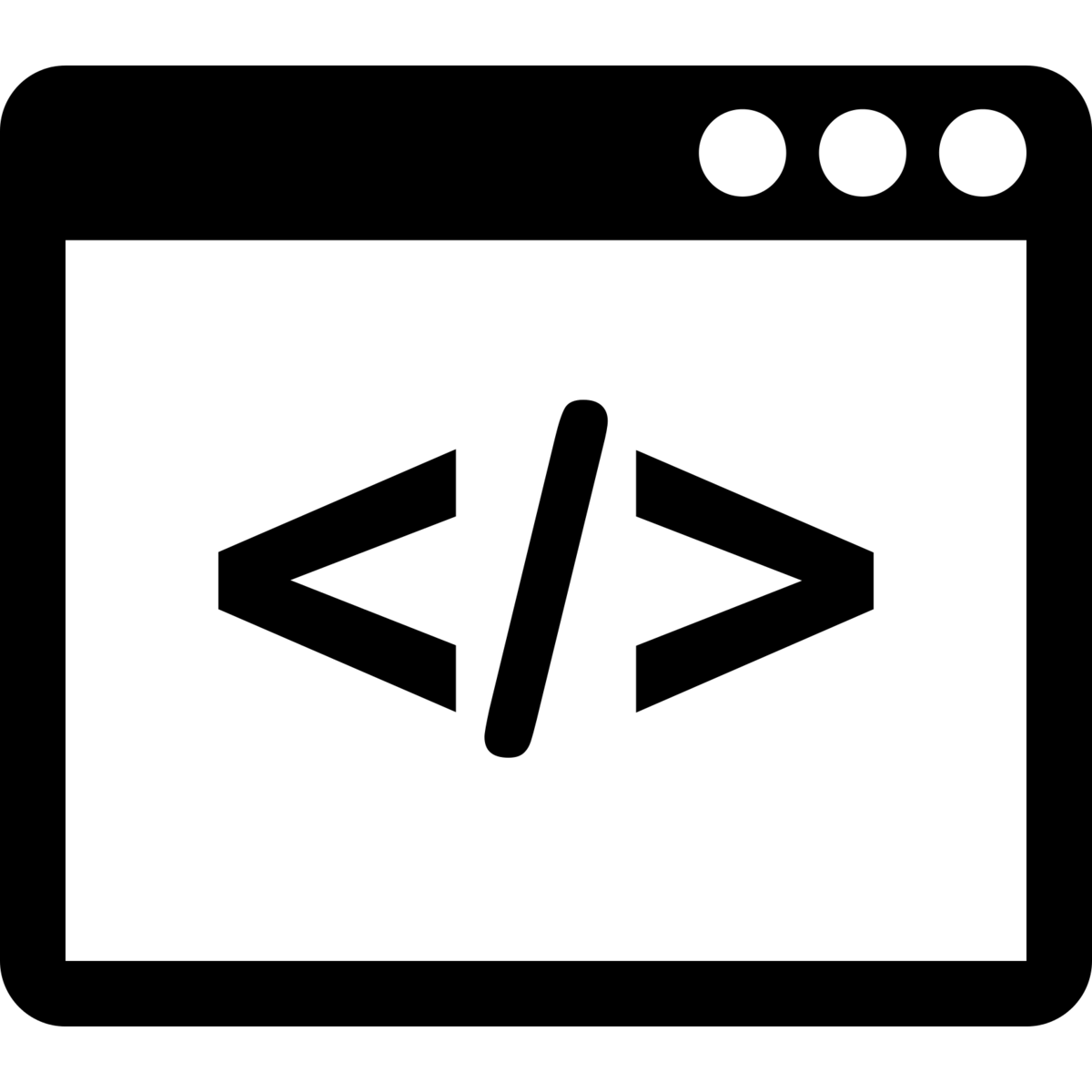 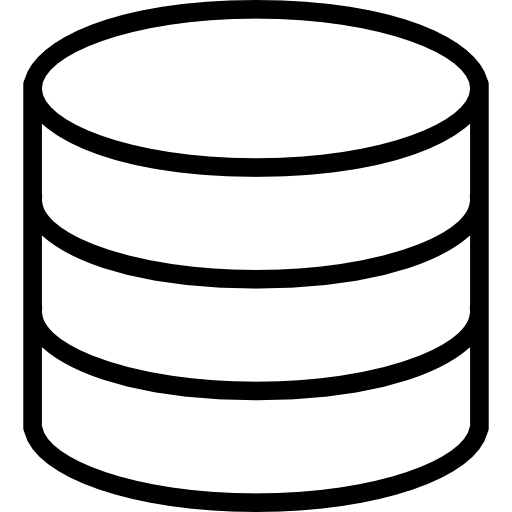 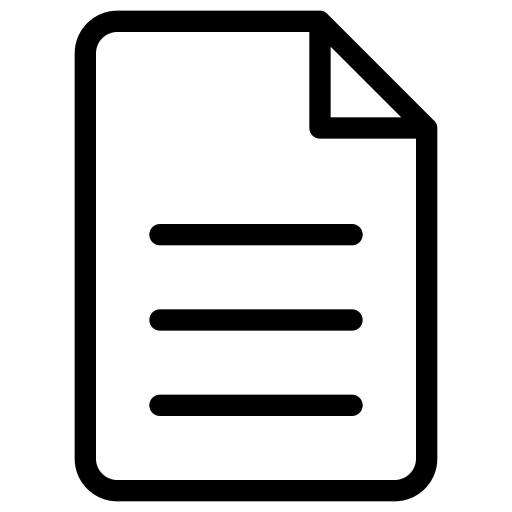 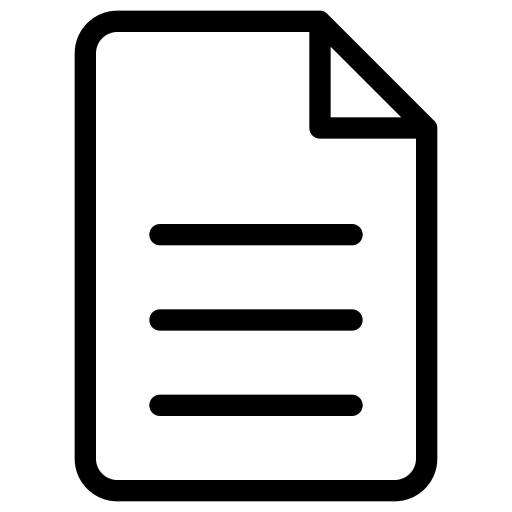 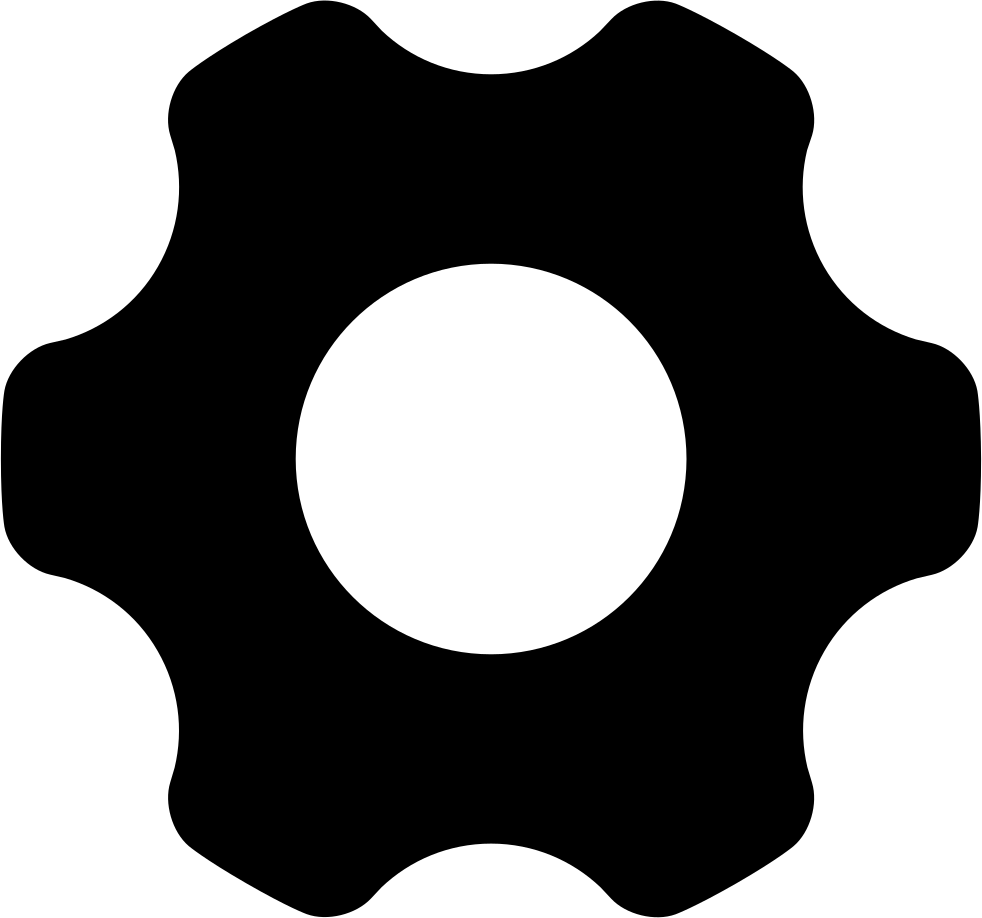 Input
Mutated Input
CMD
Program
Seed Corpus
5
Why not suitable for multi-purpose program fuzzing?
The combinations of file inputs and command-line options are numerous.

Majority of these combinations are meaningless to test.

Difficult to identify meaningful combinations!
6
Many Programs are Multi-purpose Programs
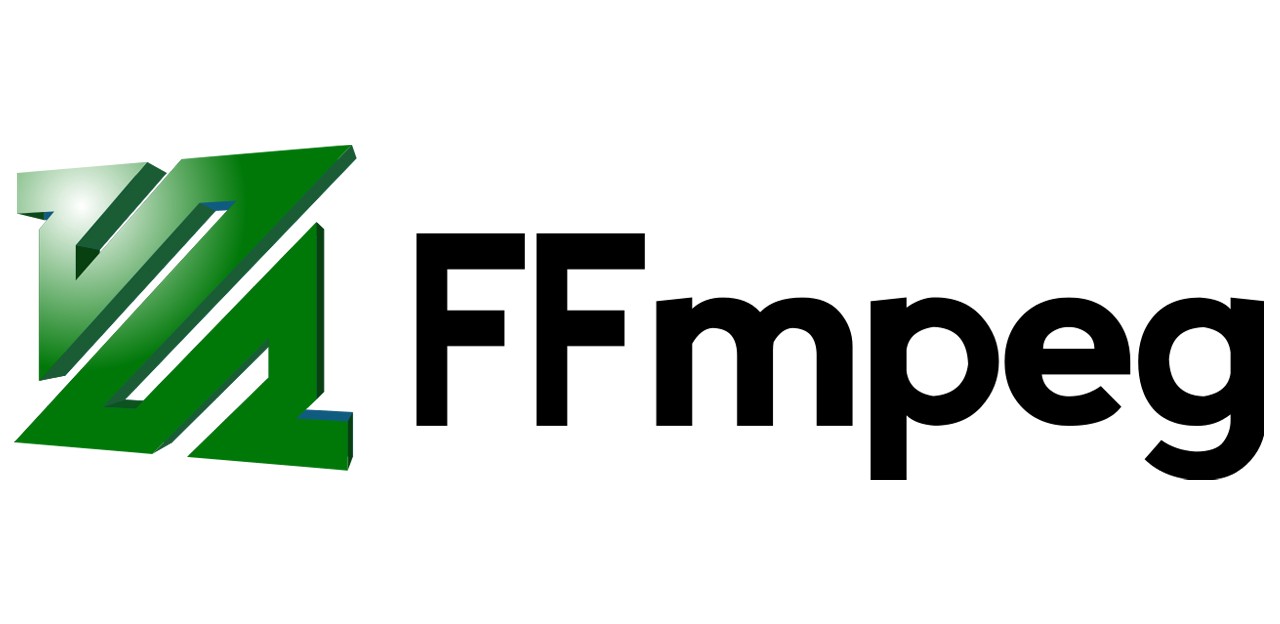 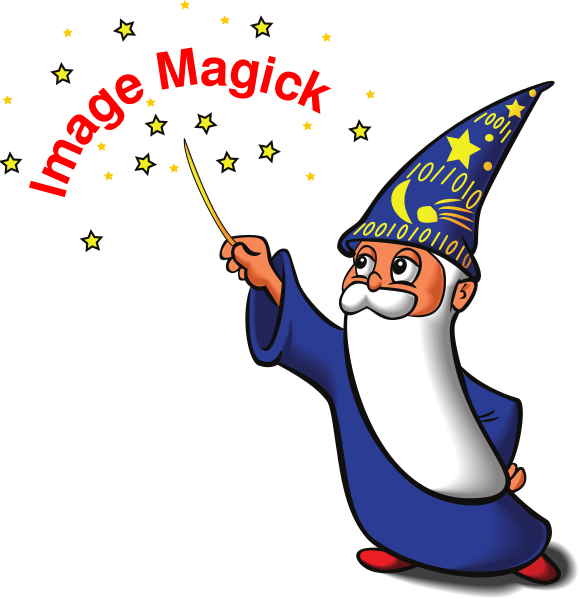 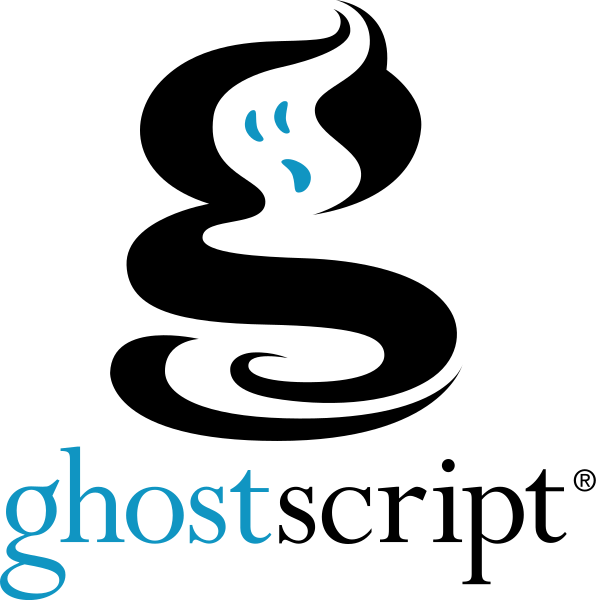 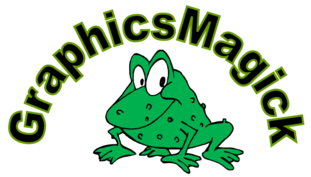 7
How Multi-purpose Program Works
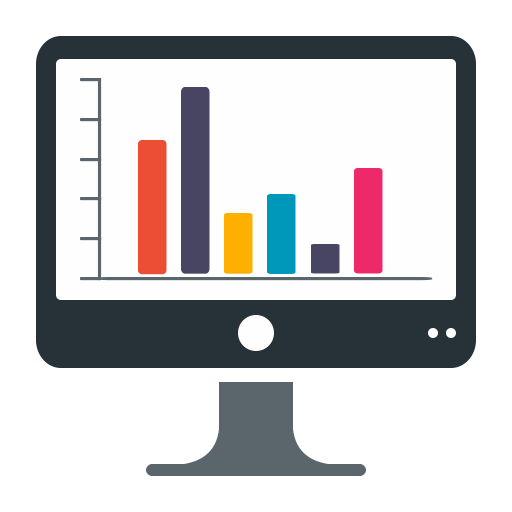 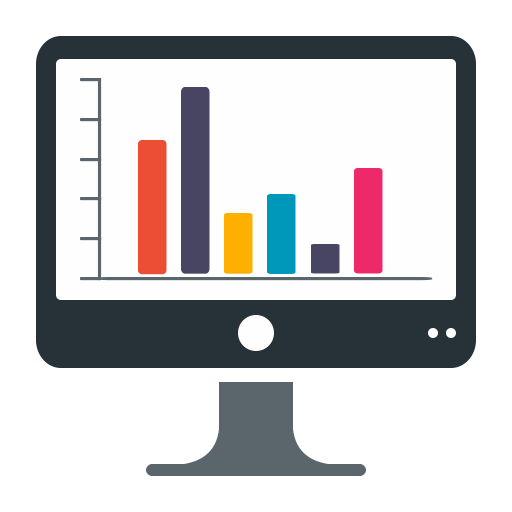 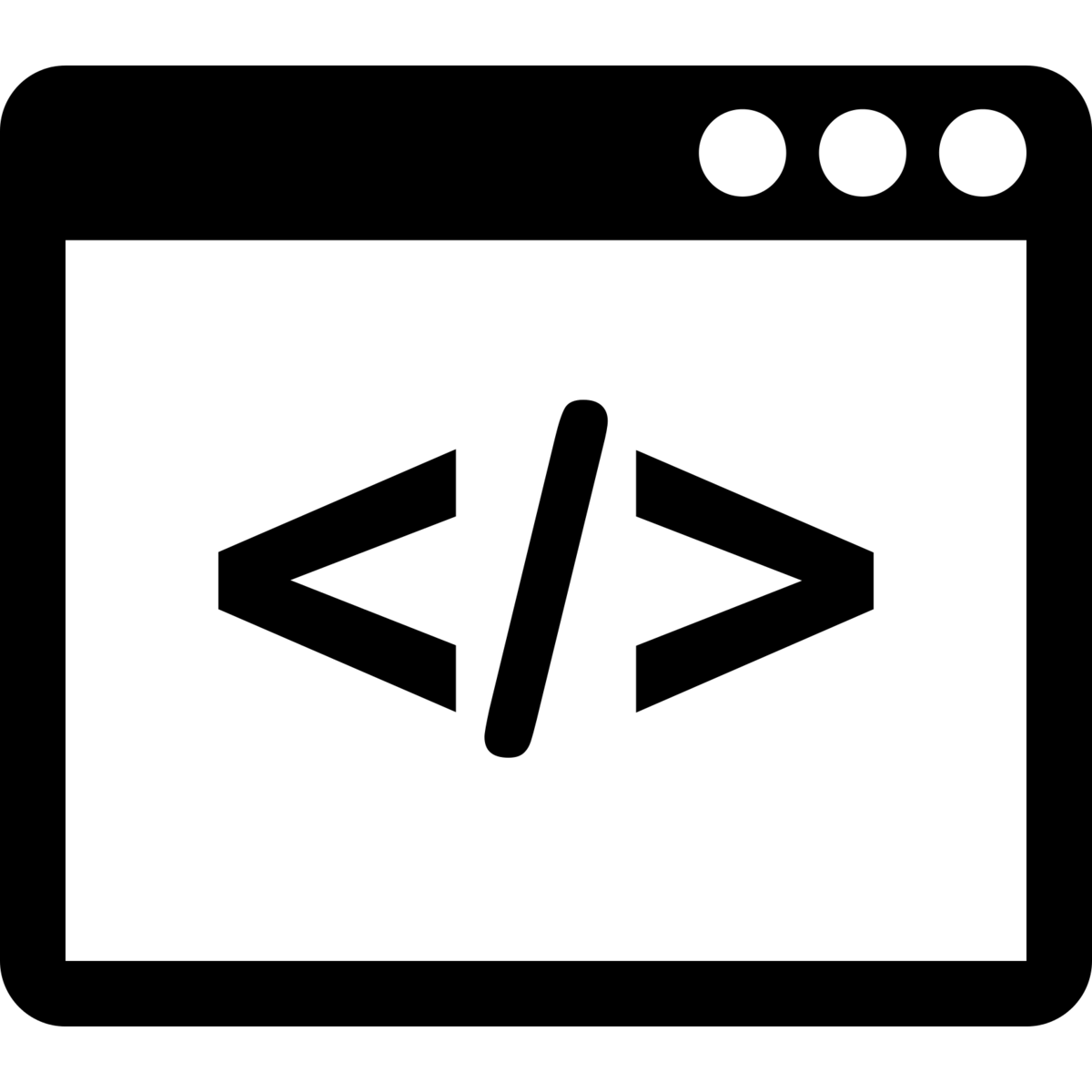 Output
Output
Coverage of “BMP to PNG”
PNG
File Input Parser
JPEG
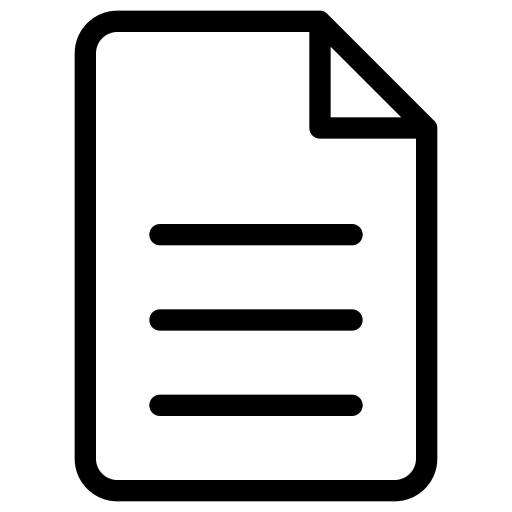 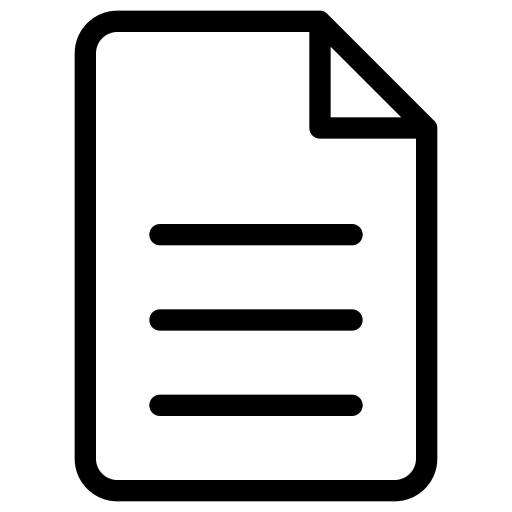 PDF
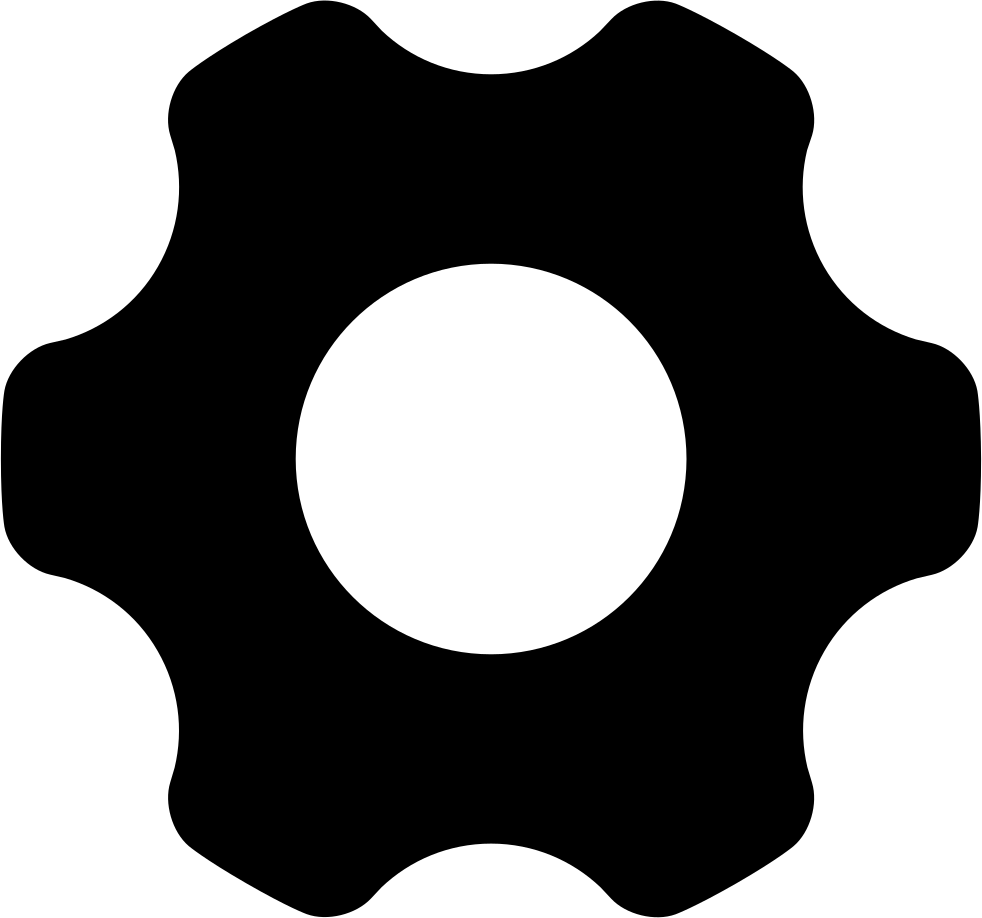 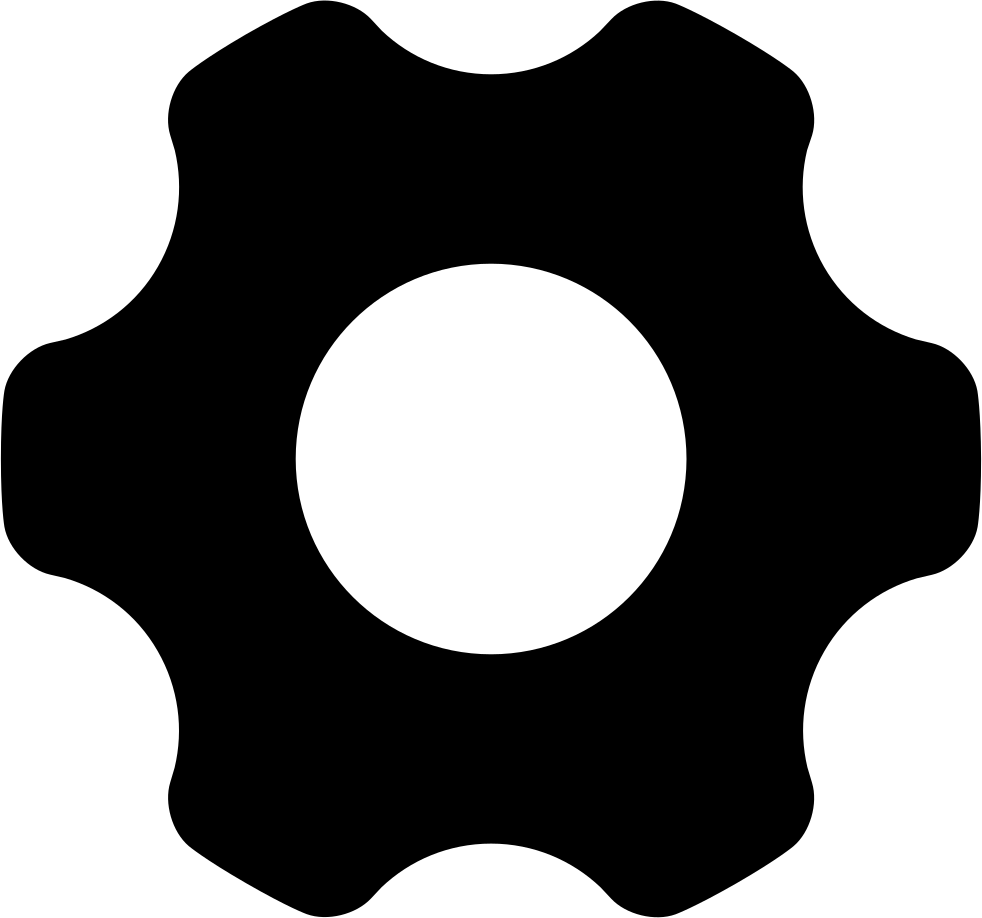 Multi-purpose  Program
File Input
[BMP]
File Input
[BMP]
BMP to JPEG
BMP to PNG
Coverage of “BMP to JPEG”
8
Naïve Approach to Fuzz Multi-purpose Programs
If new coverage
Enumerate all CMDs for each mutation
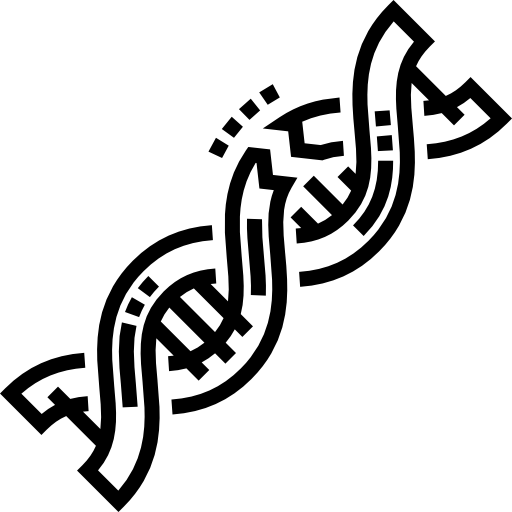 Inefficient due to invalid input
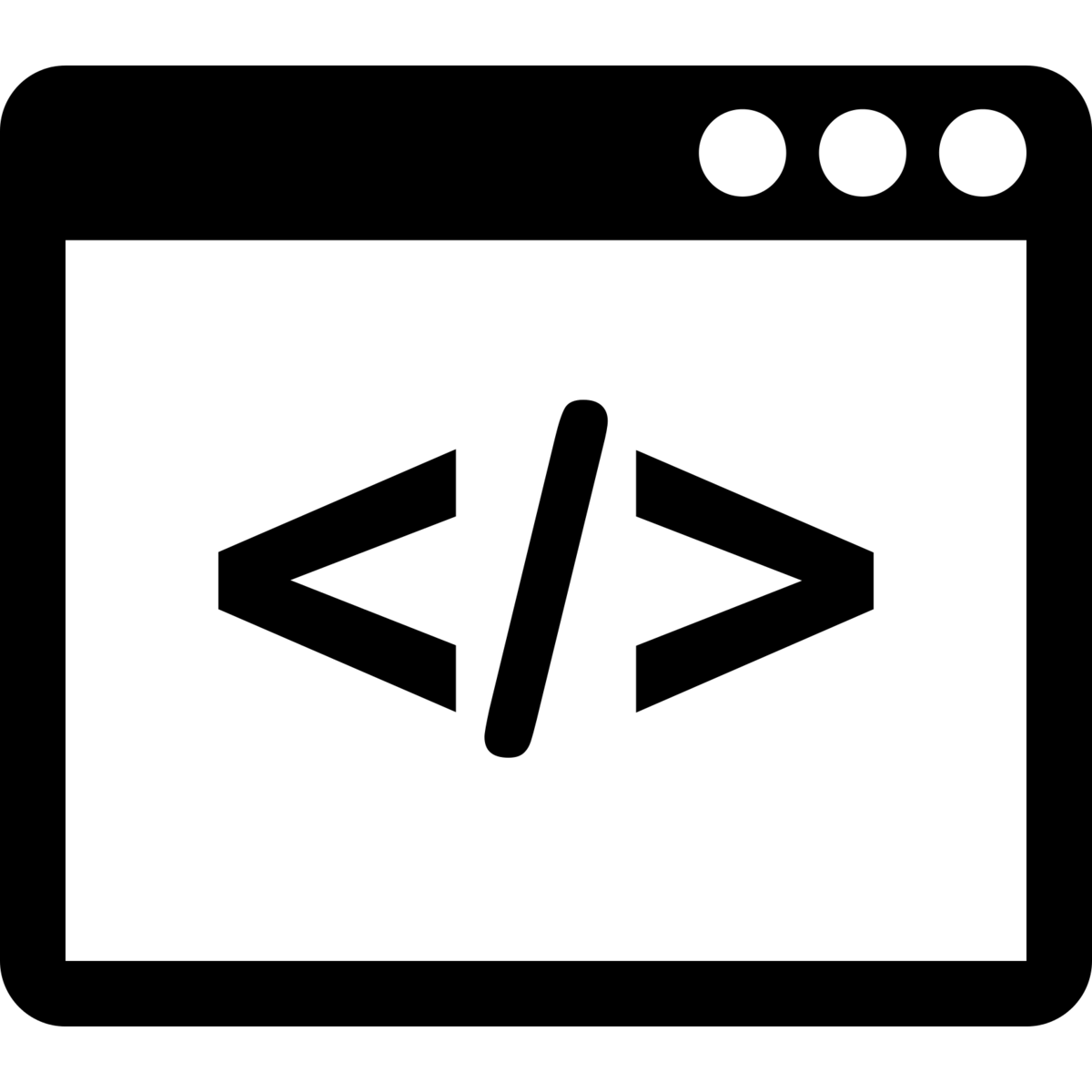 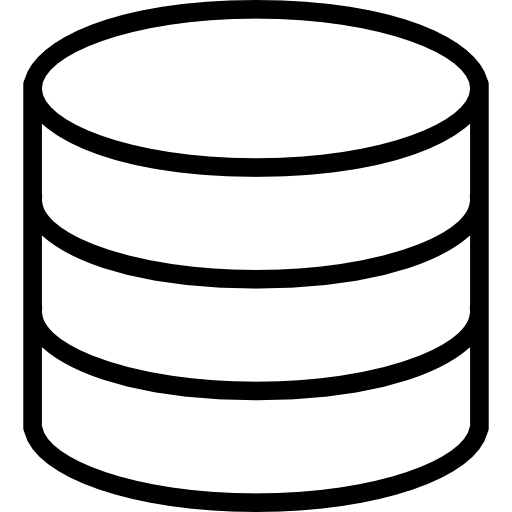 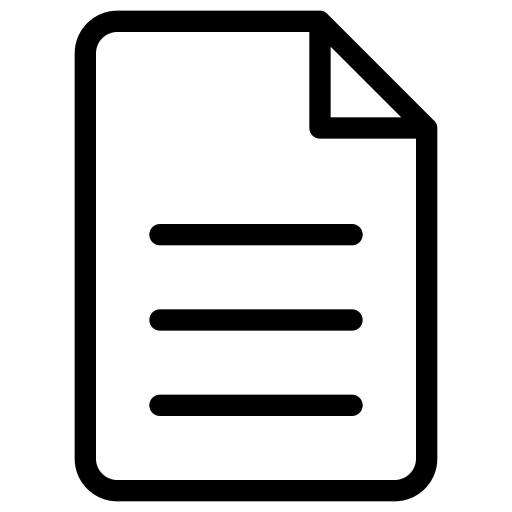 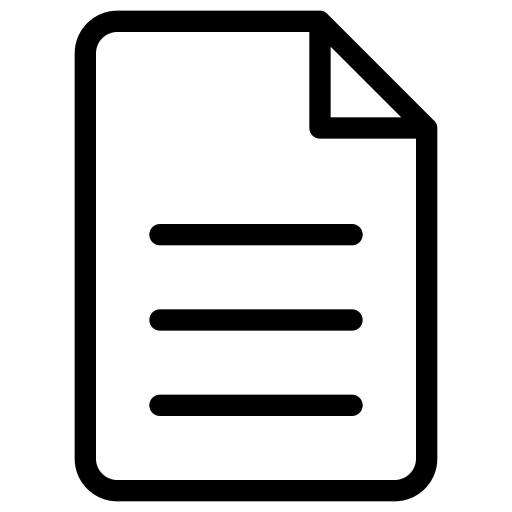 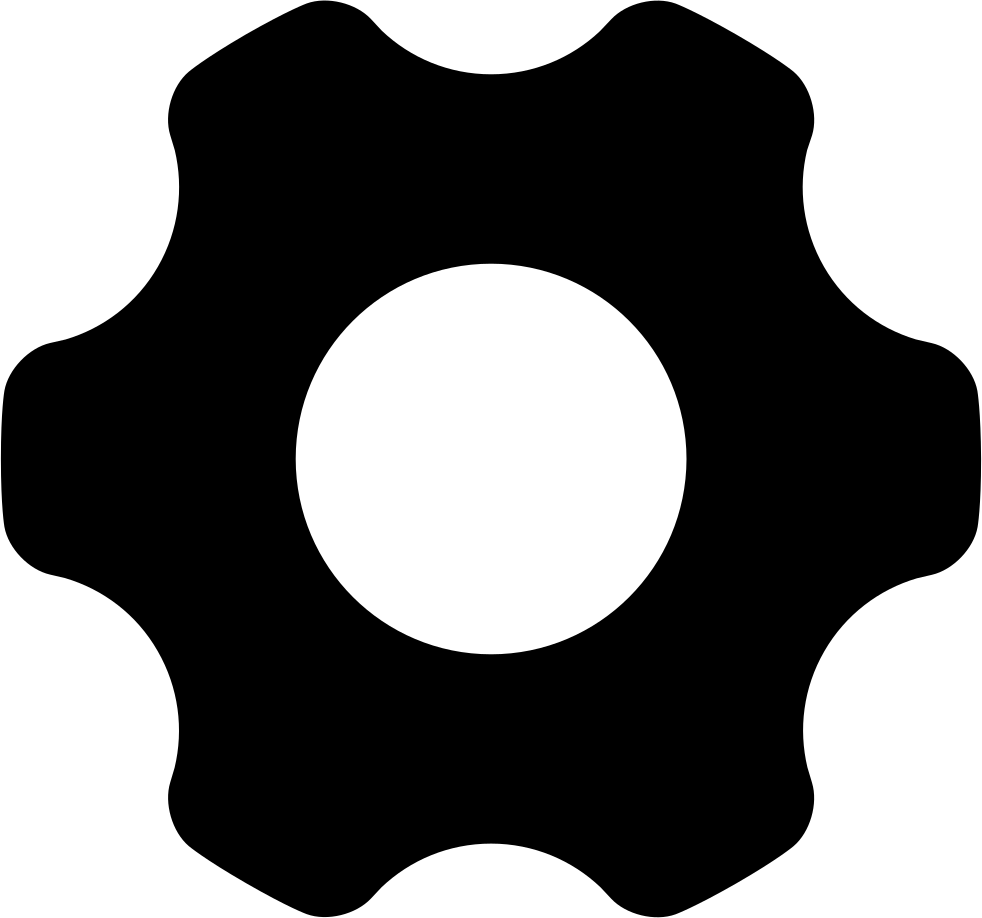 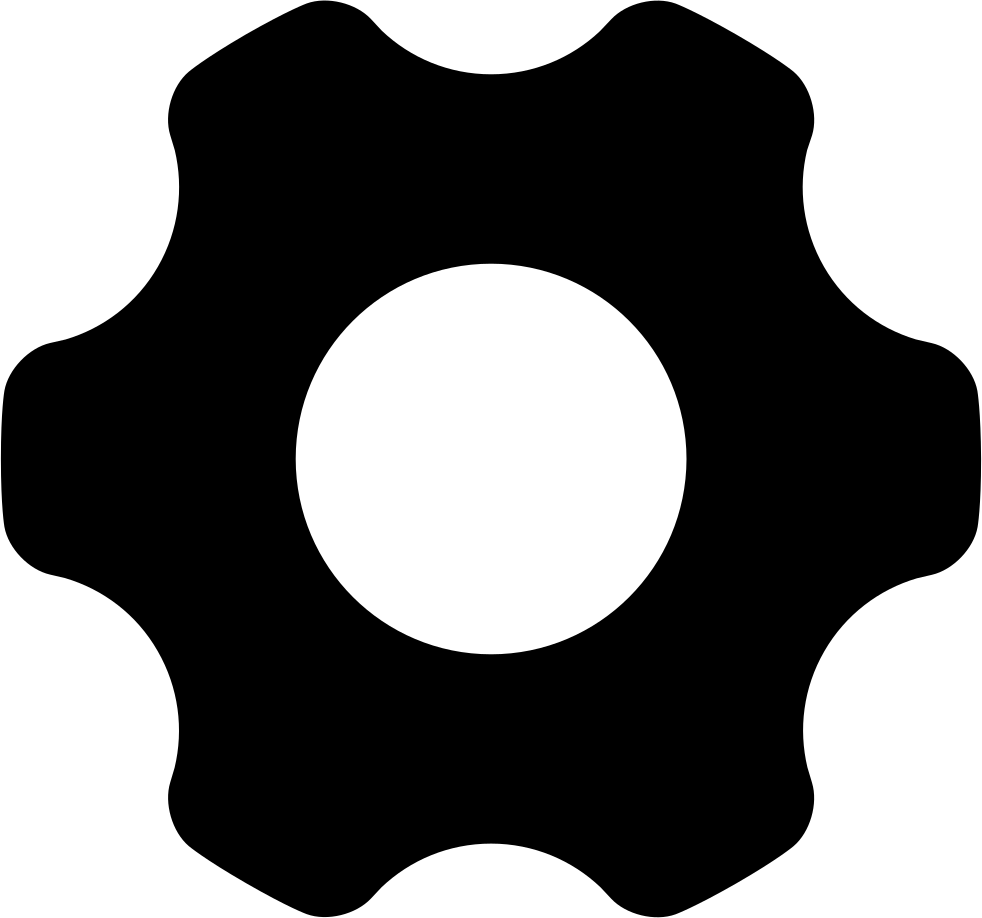 CMD #1
CMD #2
Input
Mutated Input
Program
Seed Corpus
9
Invalid input is early rejected by the parser
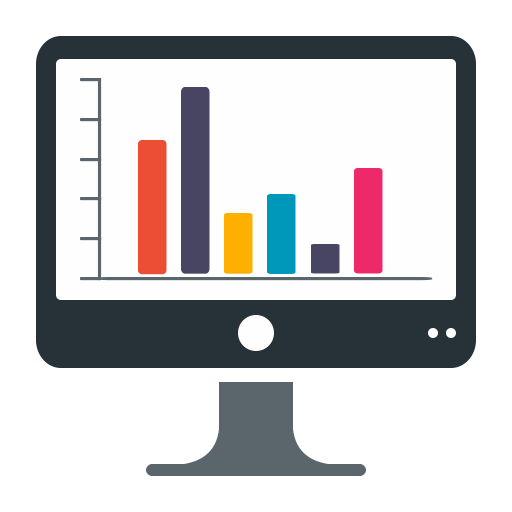 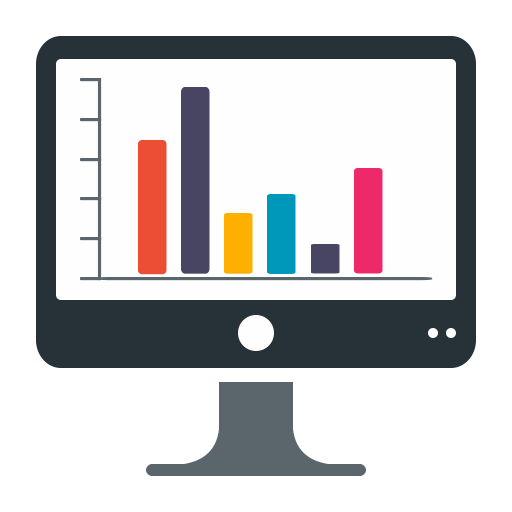 Cannot reach to backends regardless of command-line options!
Output
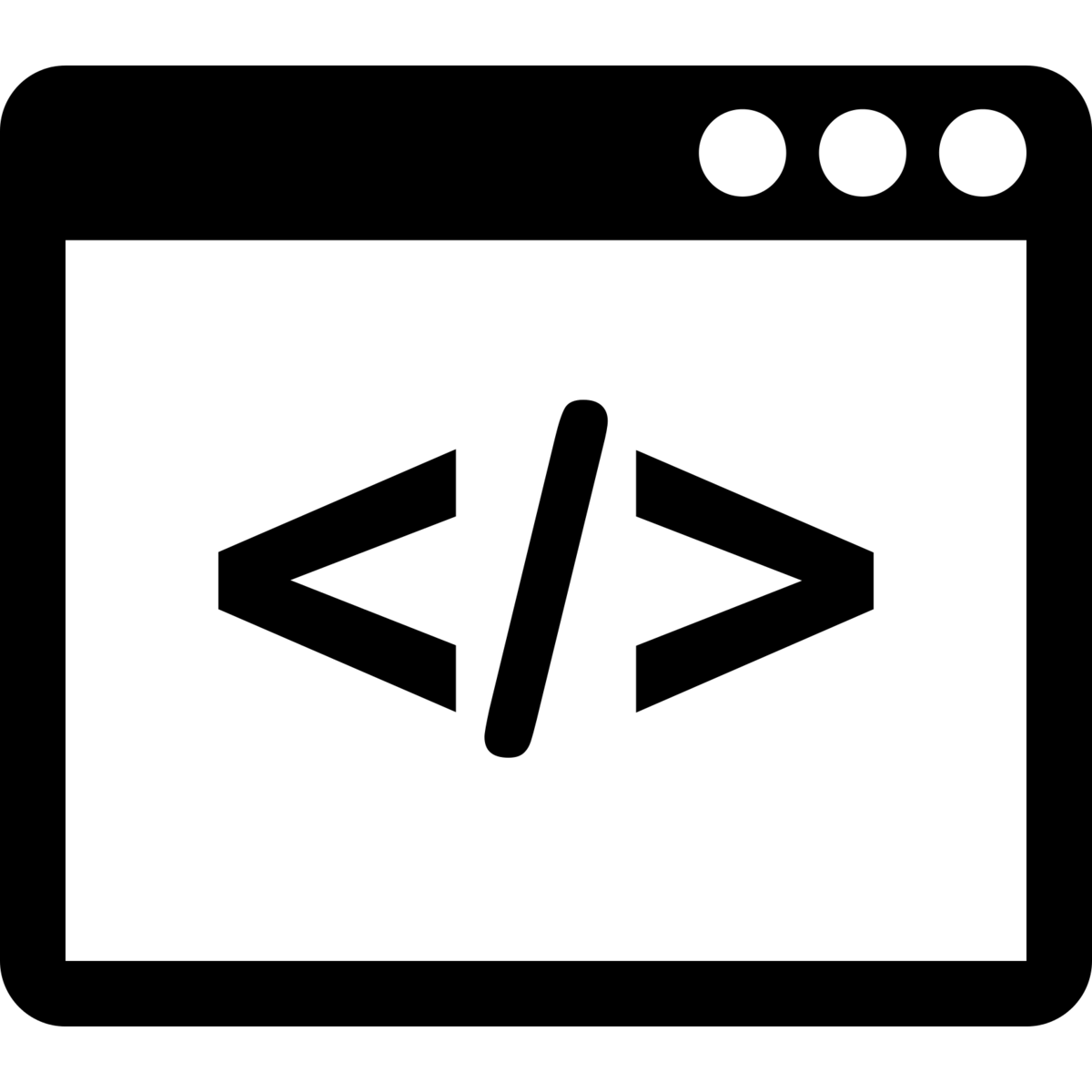 Output
Coverage of “BMP to PNG”
PNG
File Input Parser
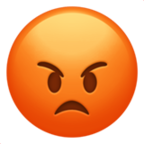 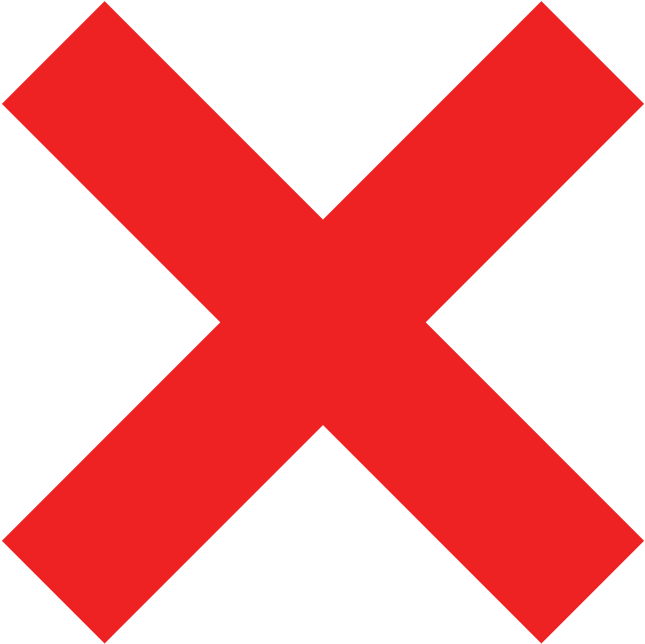 Same!
JPEG
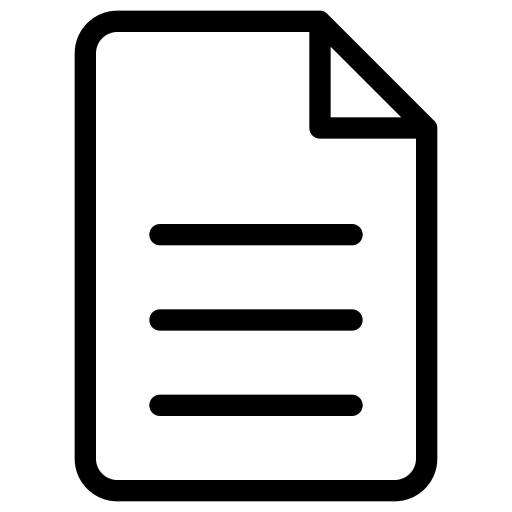 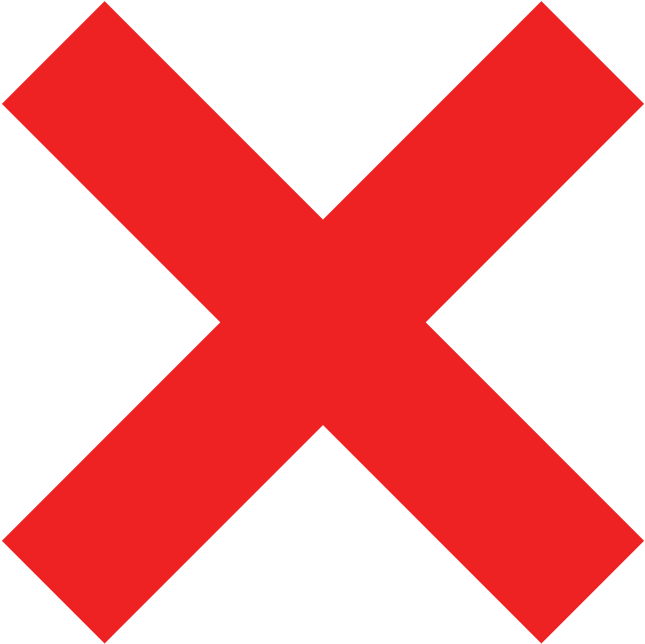 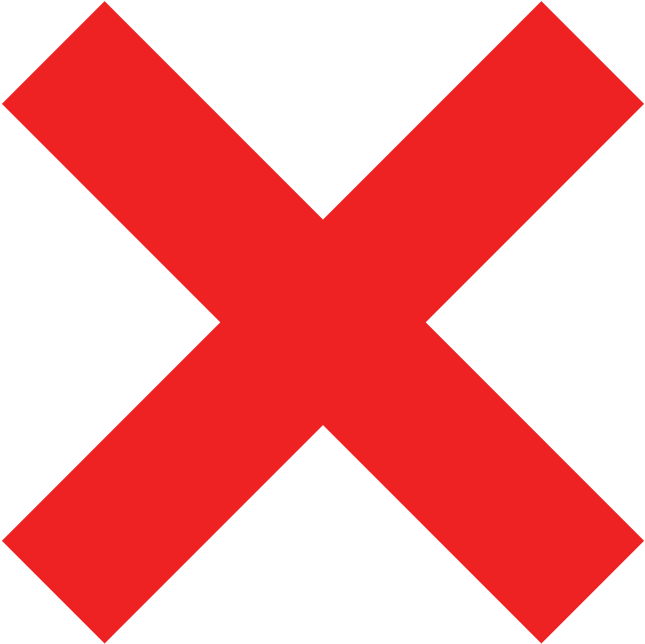 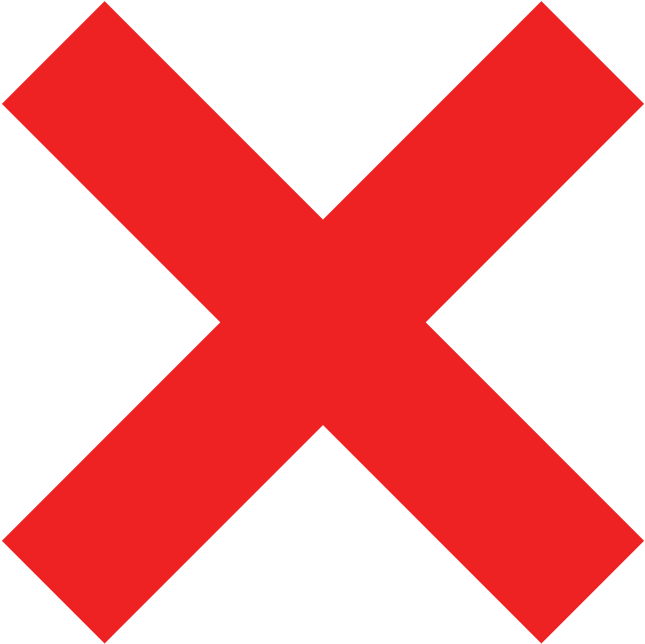 PDF
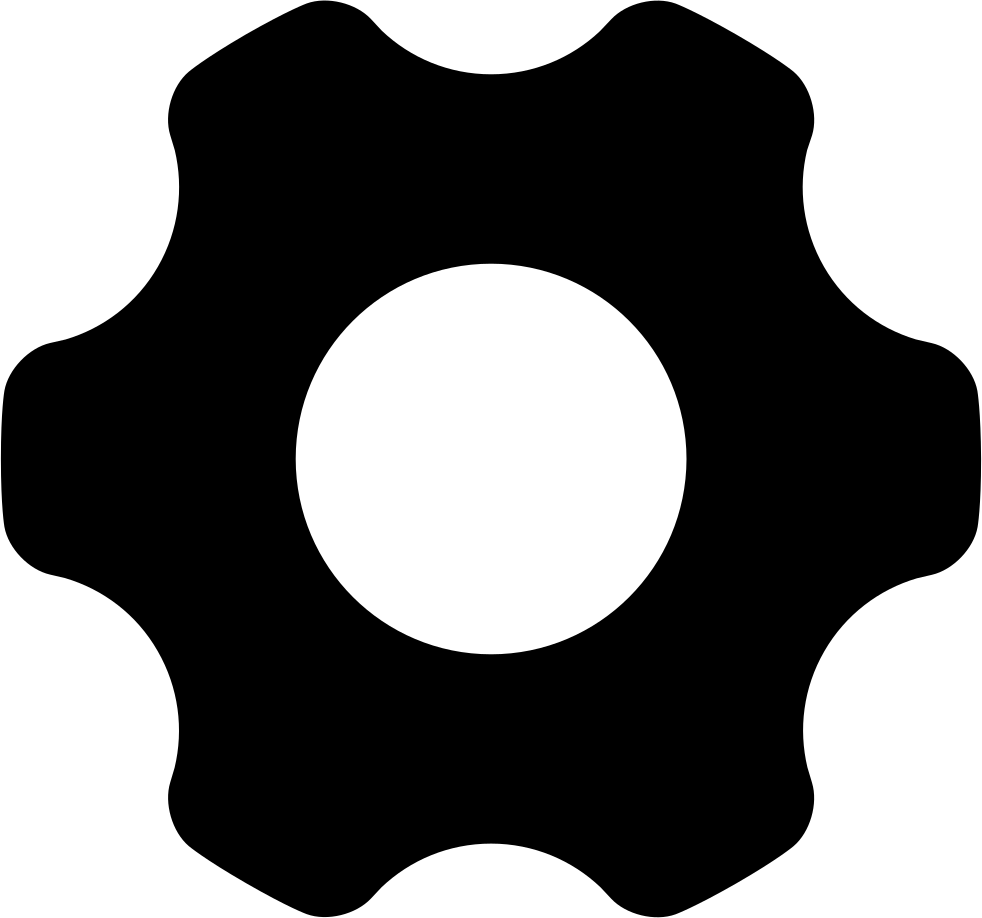 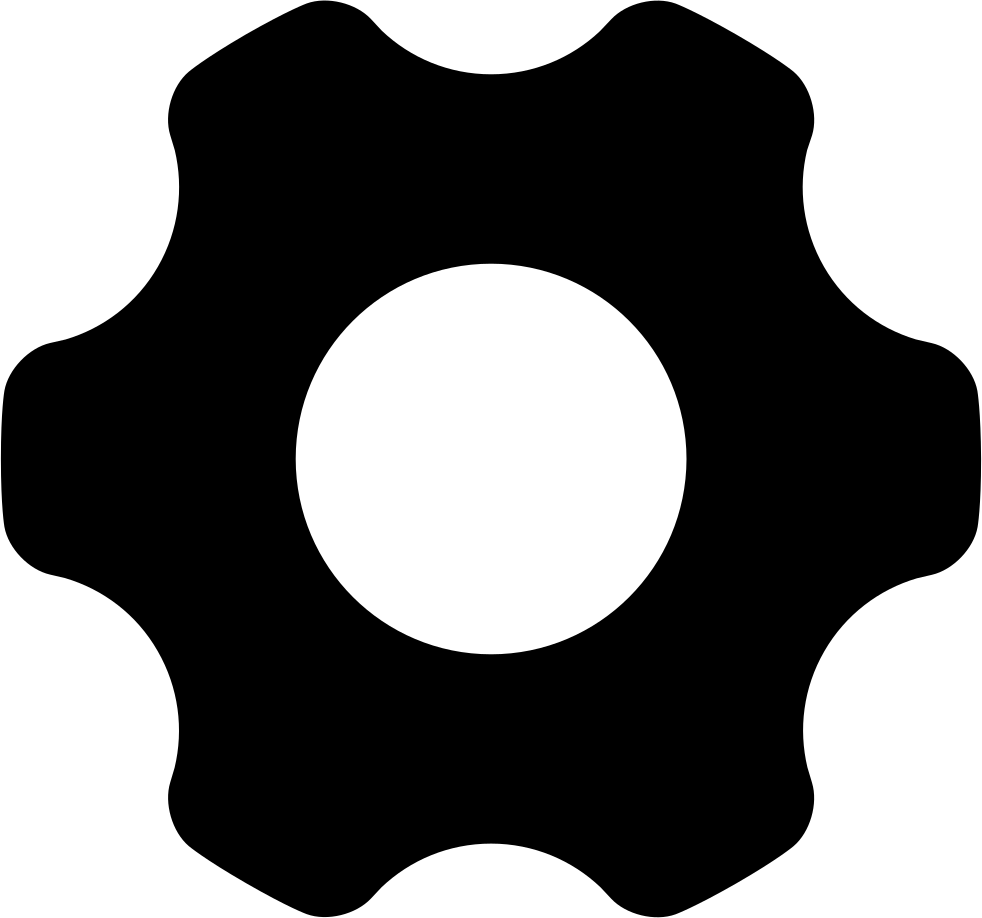 Multi-purpose  Program
Invalid File Input
[BMP]
BMP to JPEG
BMP to PNG
Terminate
Coverage of “BMP to JPEG”
10
Only valid input can explore backends
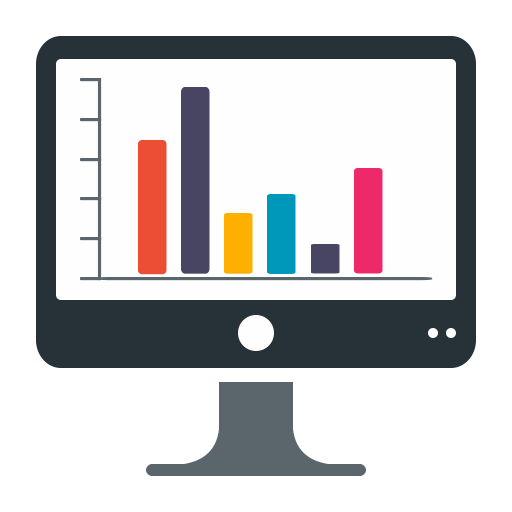 Should run all command-line options only with valid input!
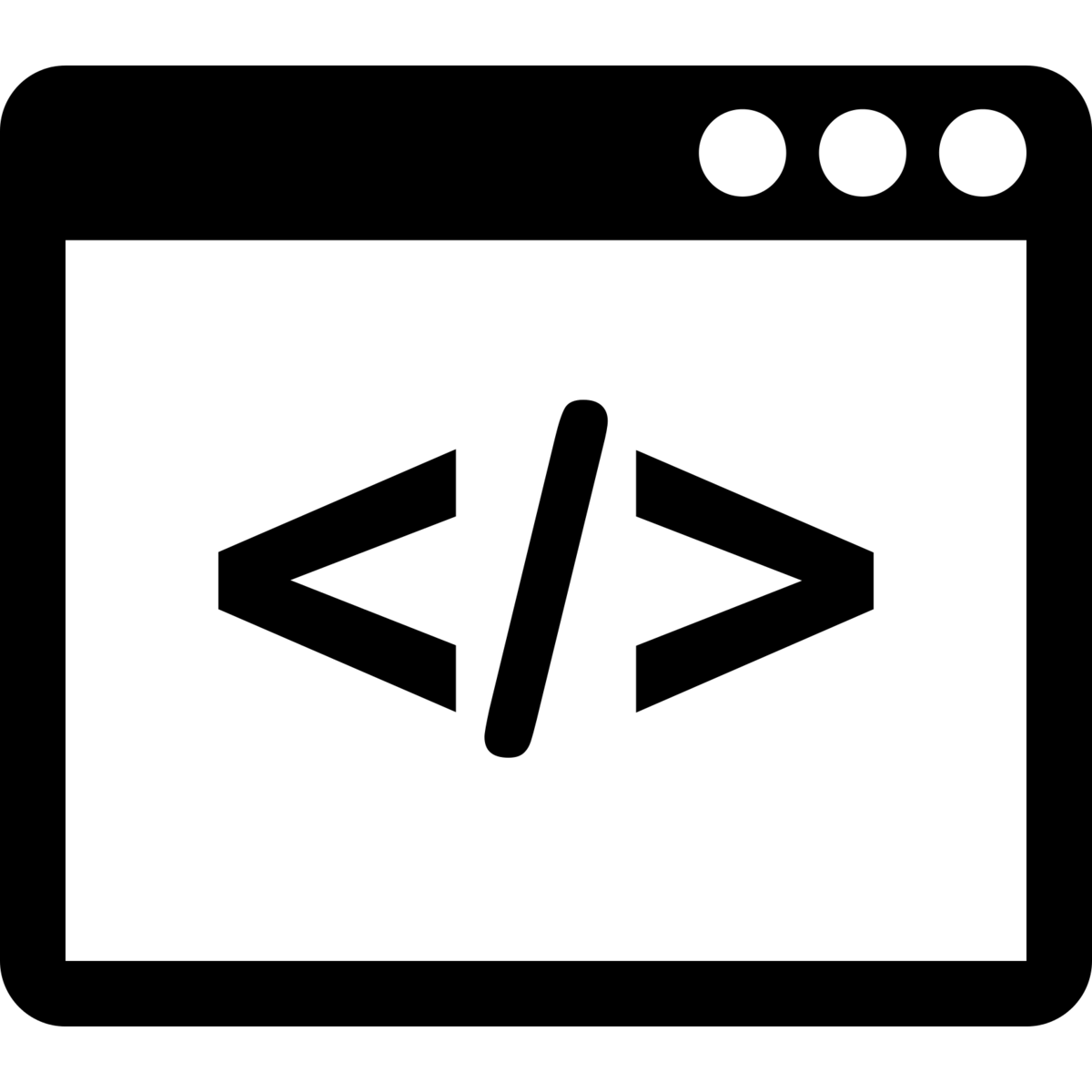 Output
PNG
File Input Parser
JPEG
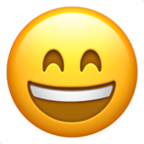 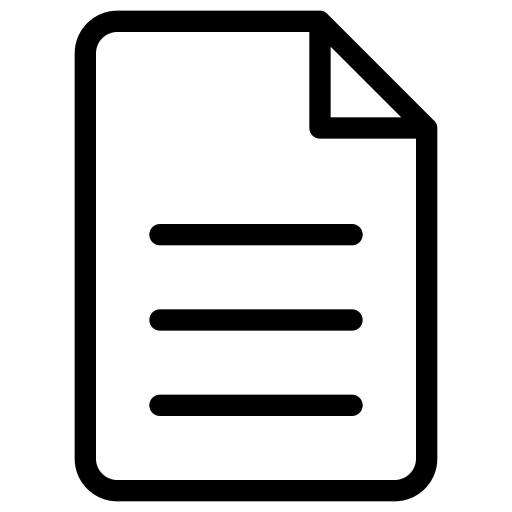 PDF
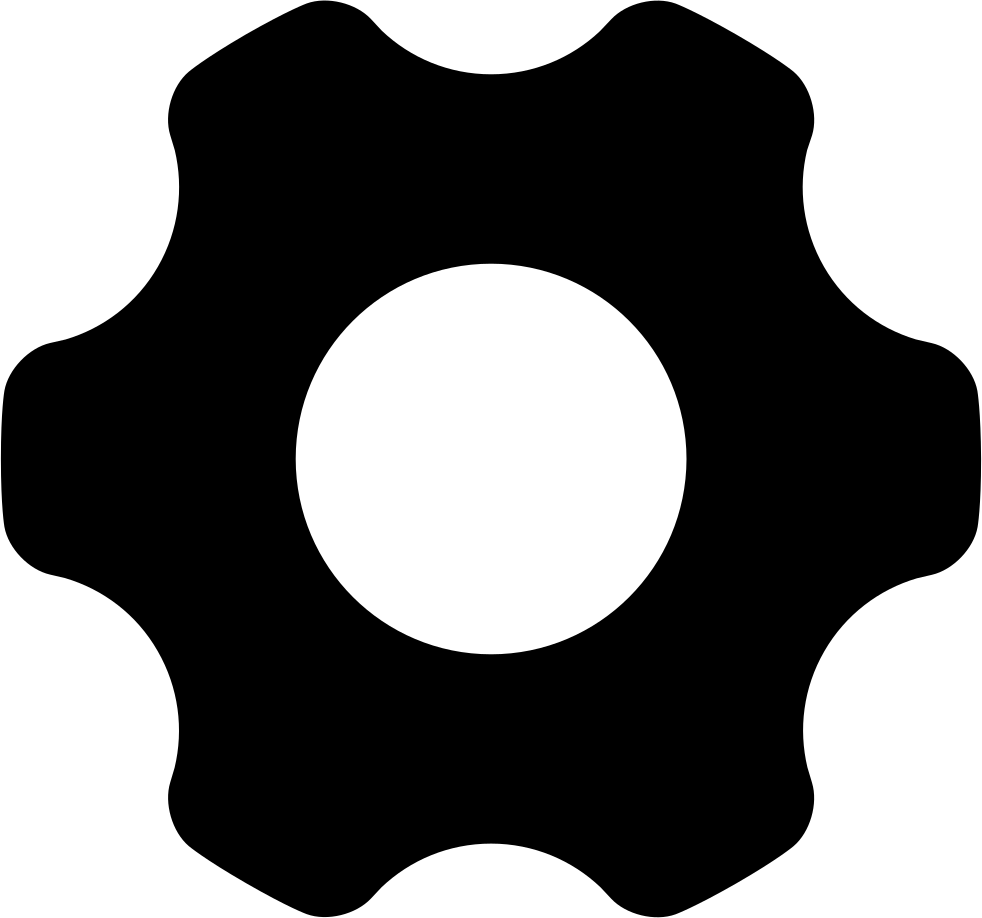 Multi-purpose  Program
Valid File Input
[BMP]
BMP to JPEG
Coverage of “BMP to JPEG”
11
Important to distinguish invalid & valid input
Invalid input will take same coverage regardless of command-line options 
Valid input can explore backends based on command-line options
Coverage of “BMP to PNG”
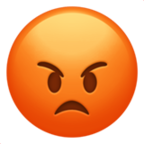 Coverage of “BMP to PNG”
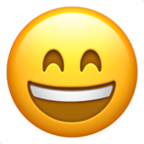 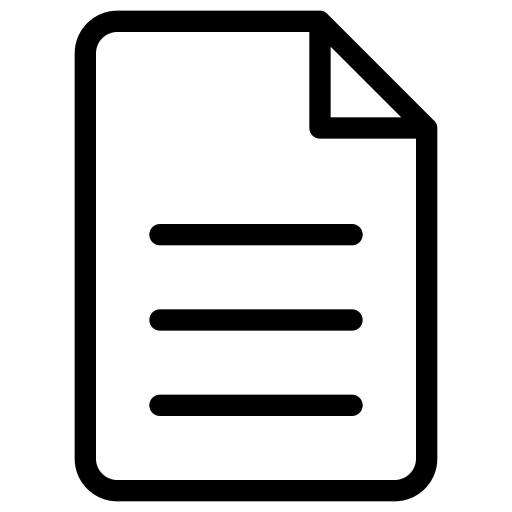 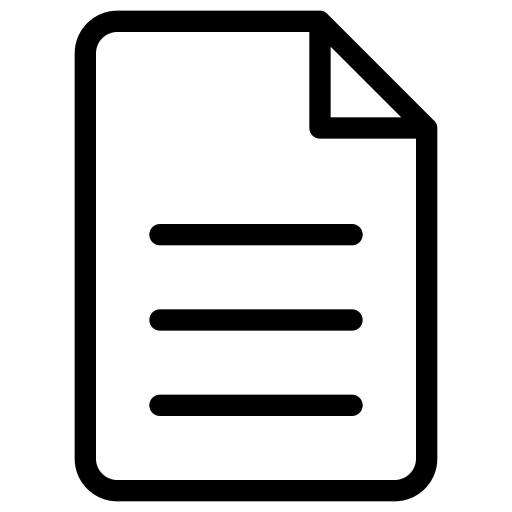 Valid File Input
[BMP]
Invalid File Input
[BMP]
Coverage of “BMP to JPEG”
Coverage of “BMP to JPEG”
12
CrFuzz: an efficient multi-purpose program fuzzer
If new coverage
`
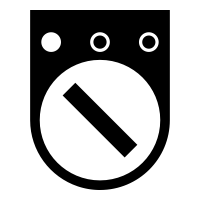 `
`
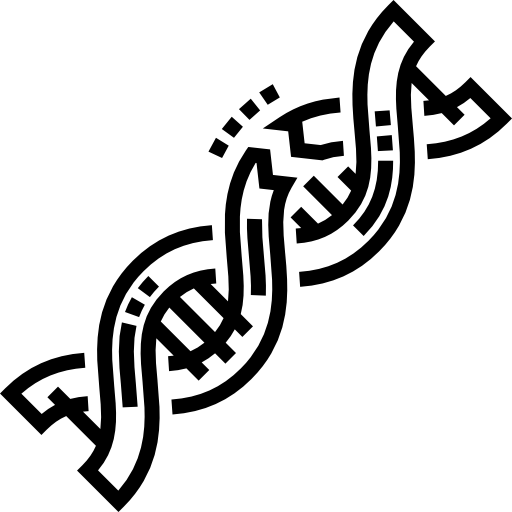 If invalid, skip other CMDs
CMD Selector
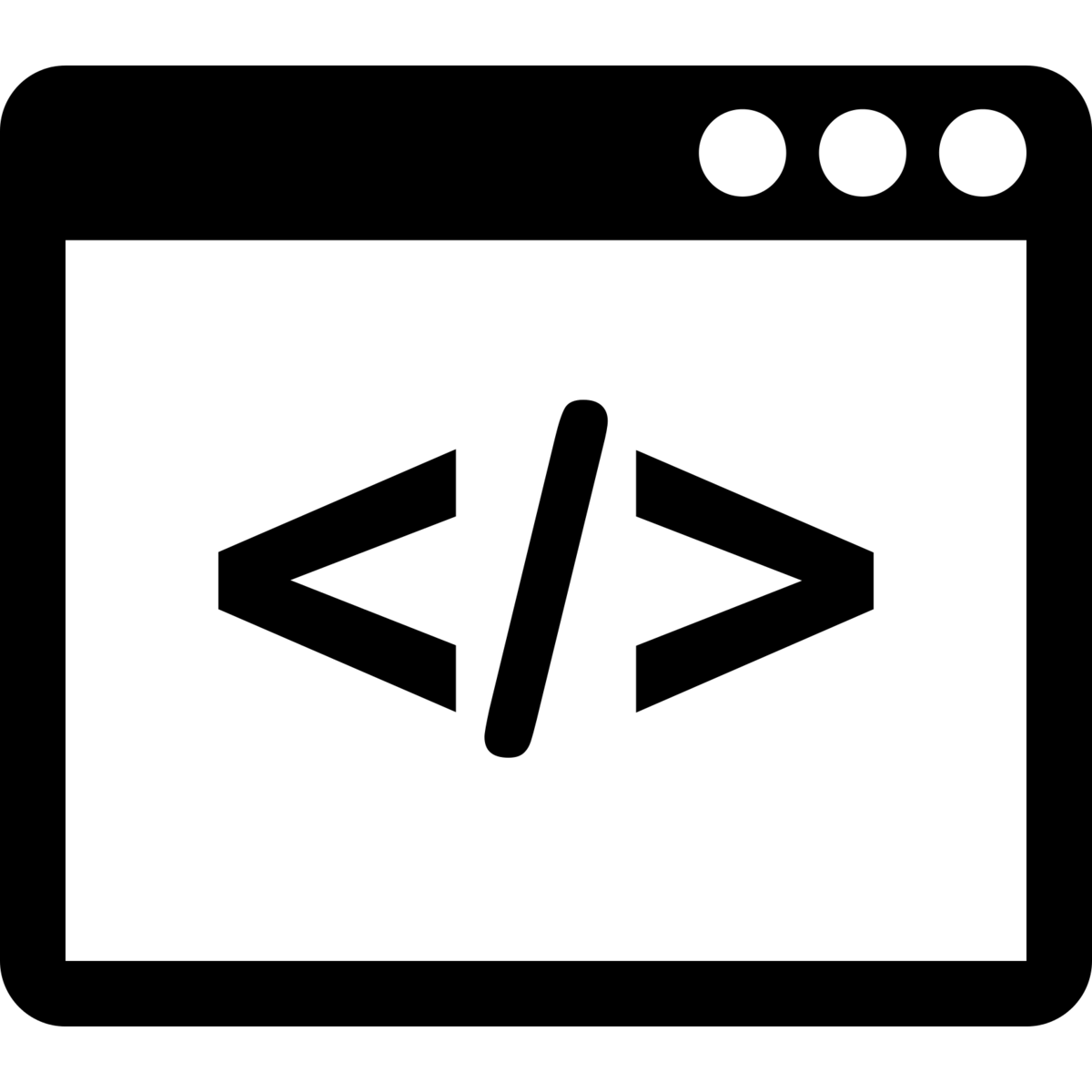 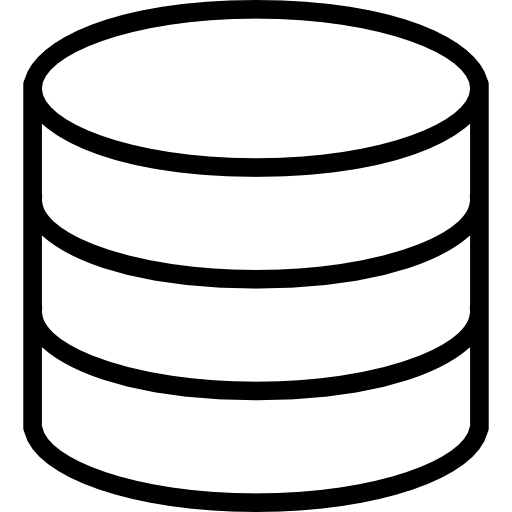 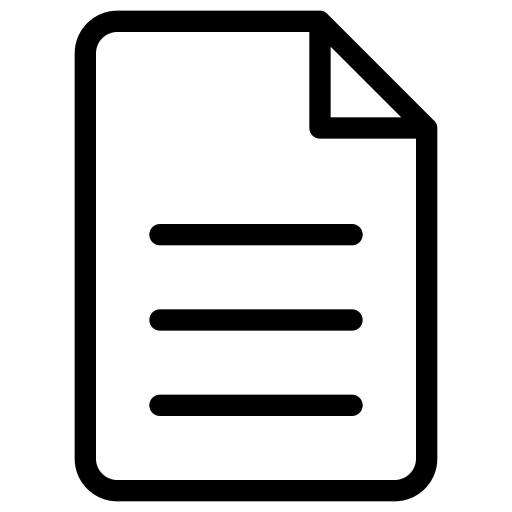 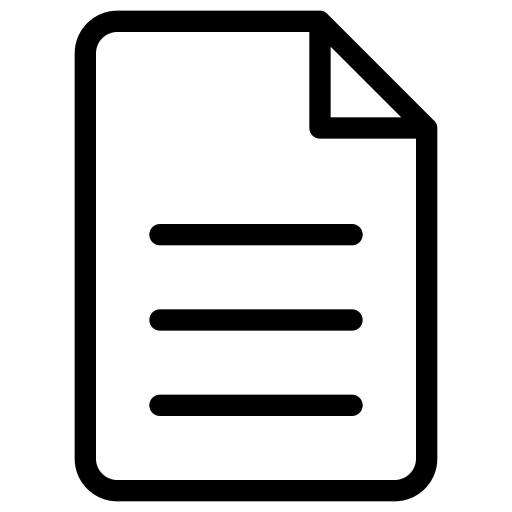 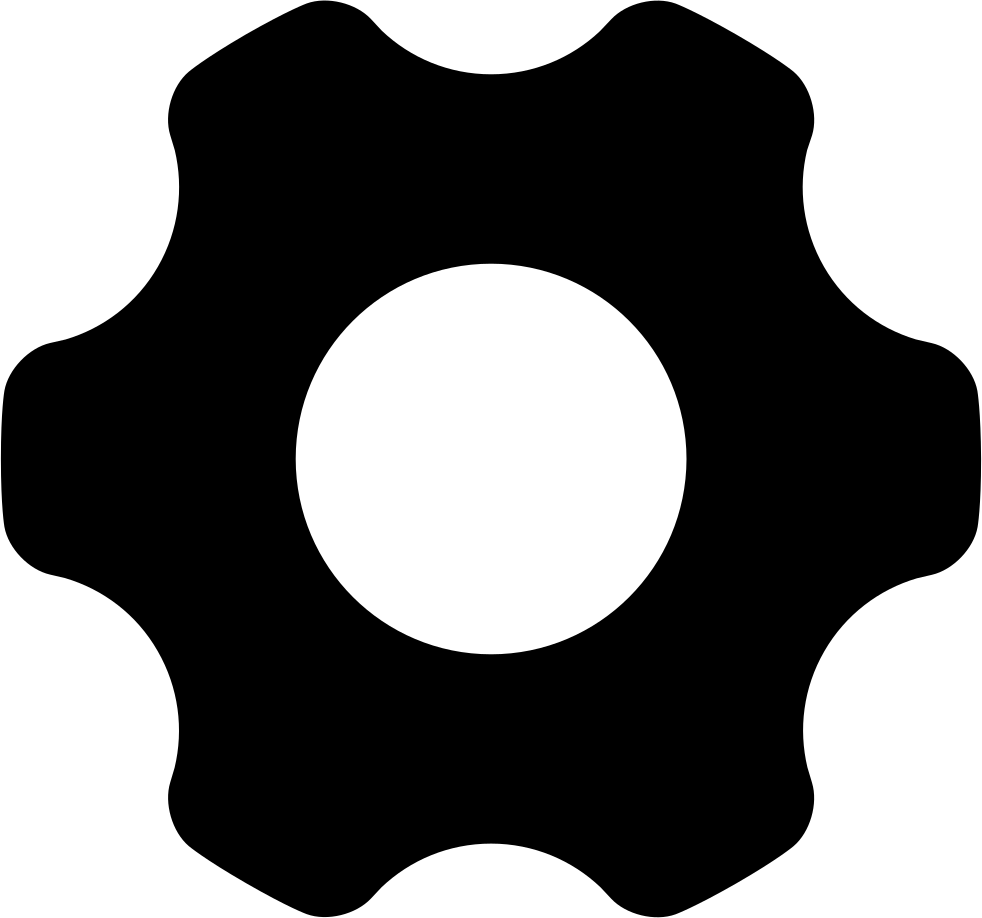 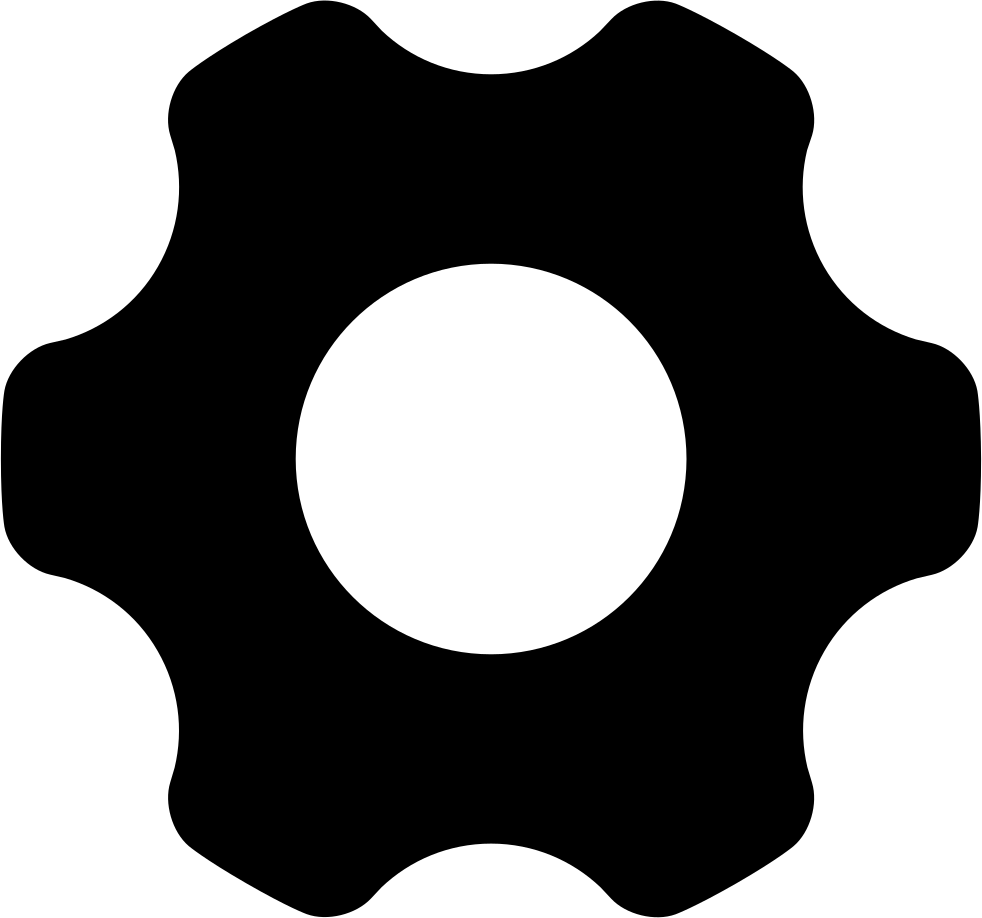 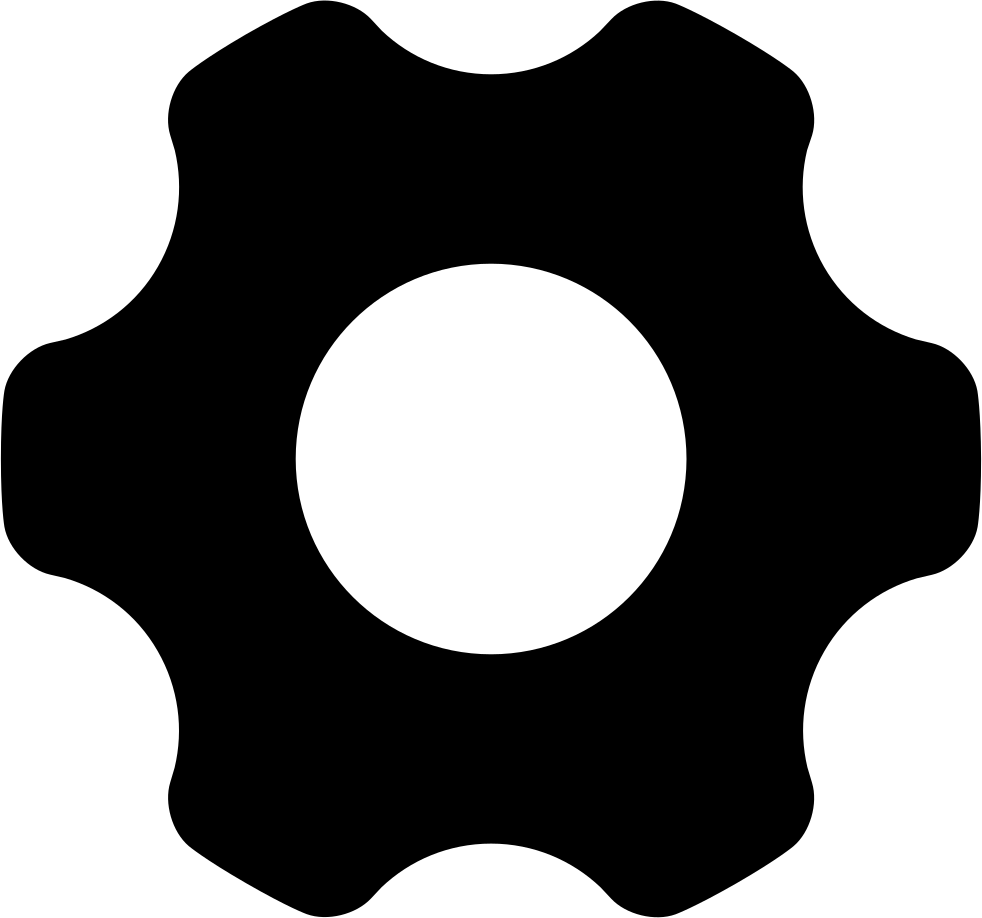 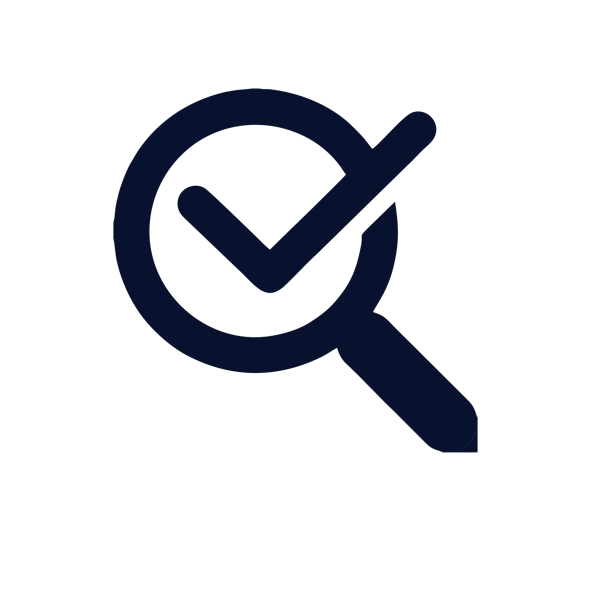 CMD #1
CMD #2
CMD #3
Input
Mutated Input
Program
Seed Corpus
Validity Checker
13
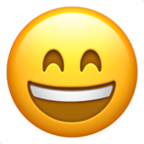 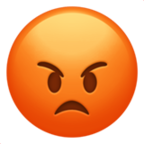 Validity Checker: Clustering analysis to determine if a given input is valid or not.
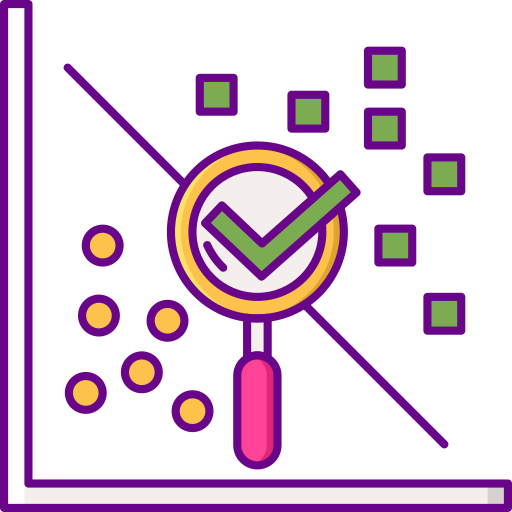 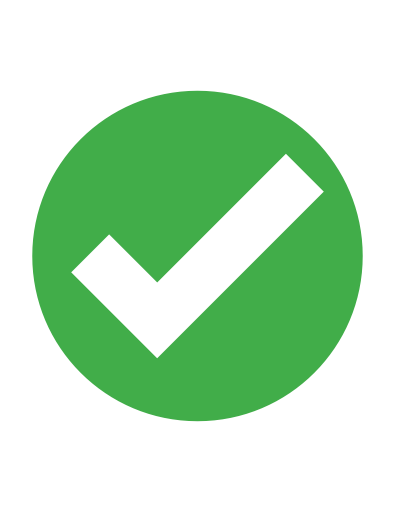 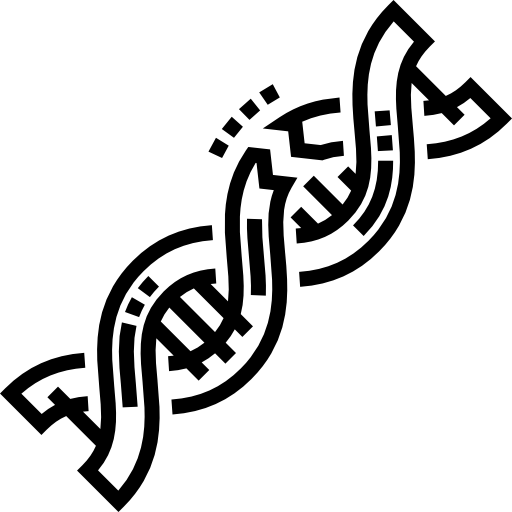 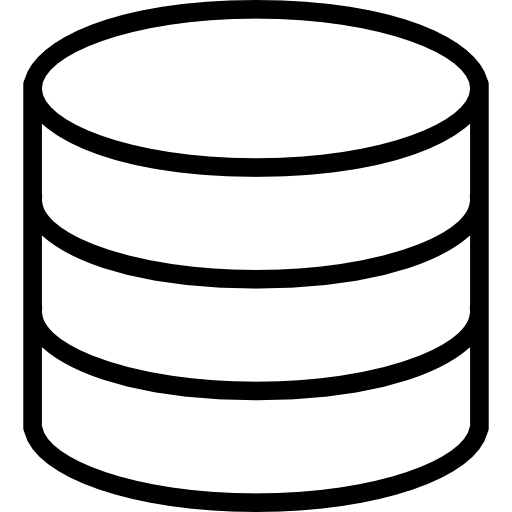 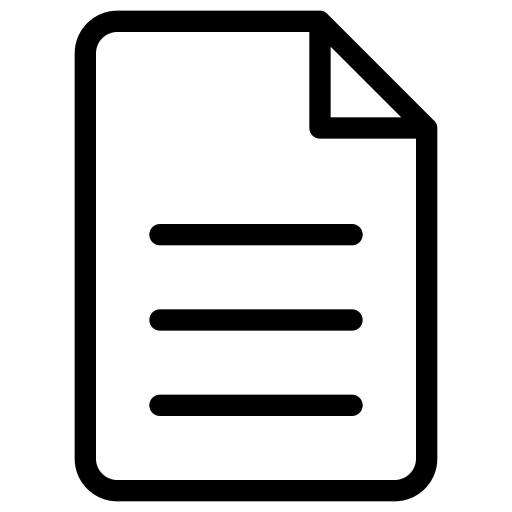 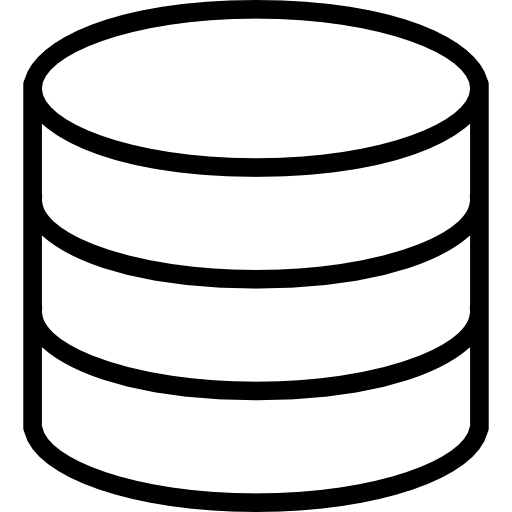 Clustering
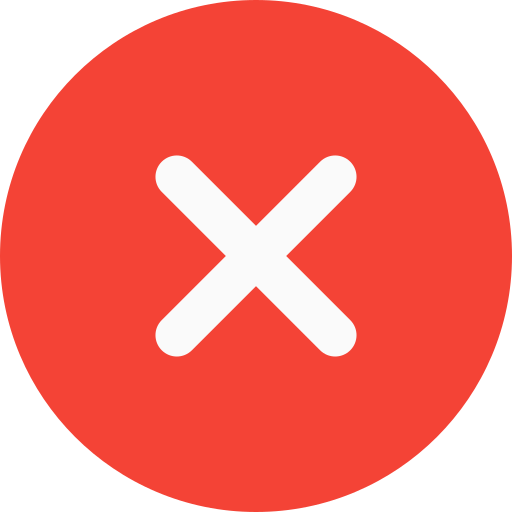 Valid Inputs
Invalid Inputs
Mutated Input
Validity Checker
14
Coverage as a Cluster Feature
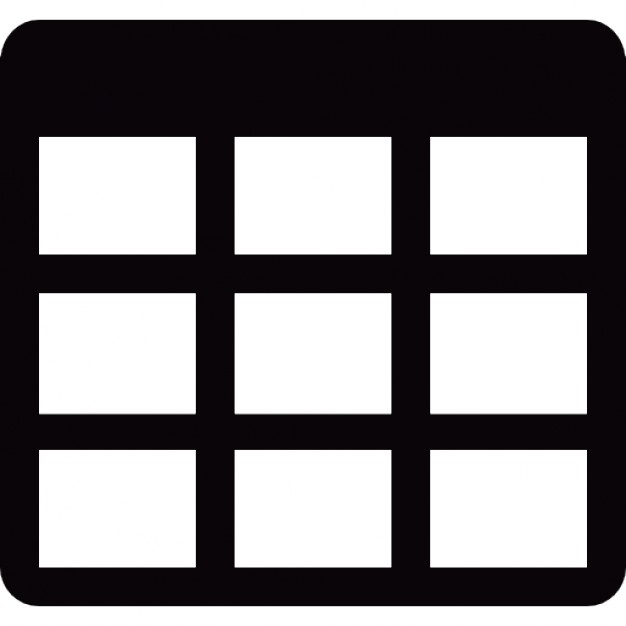 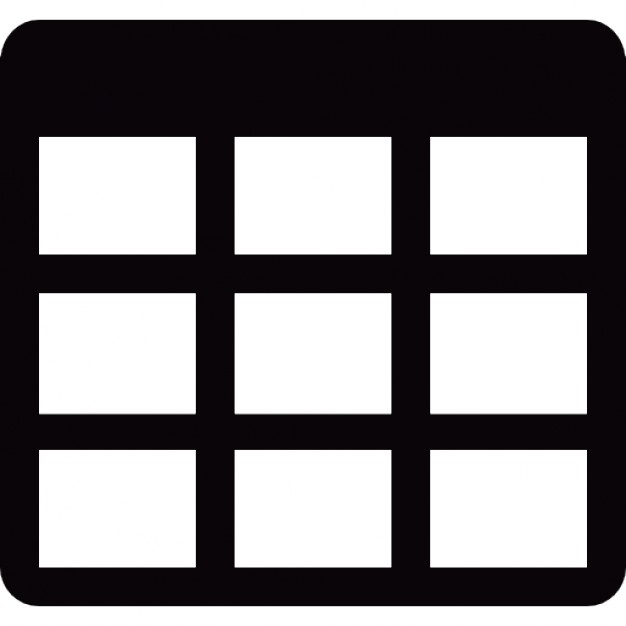 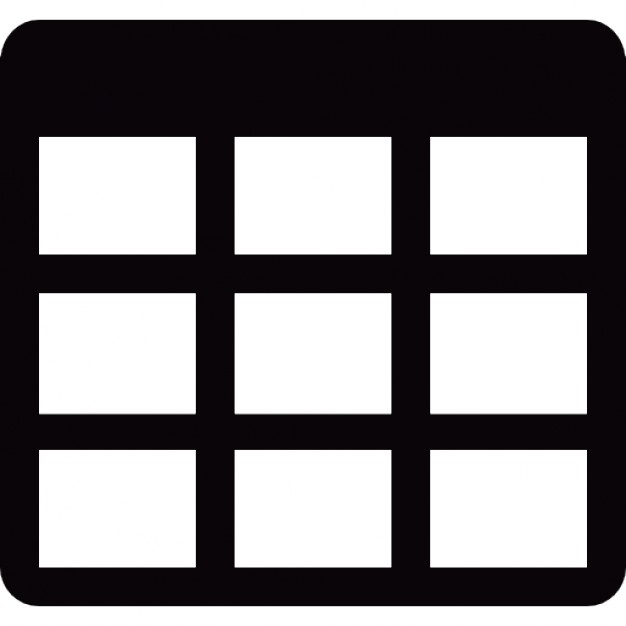 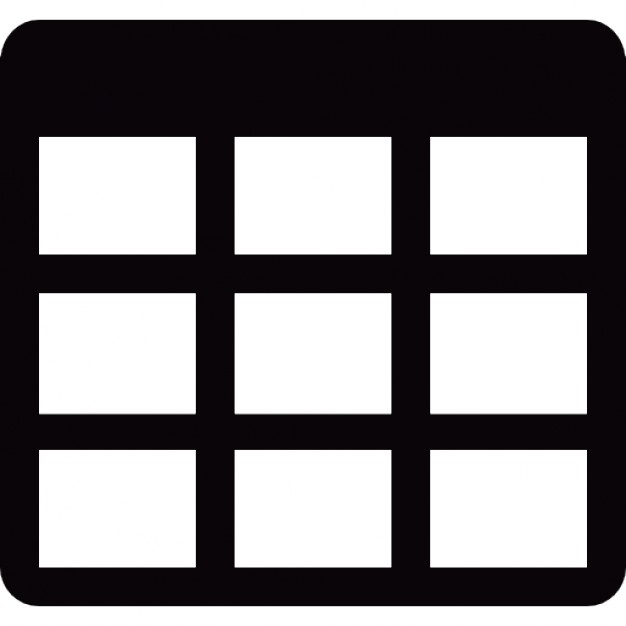 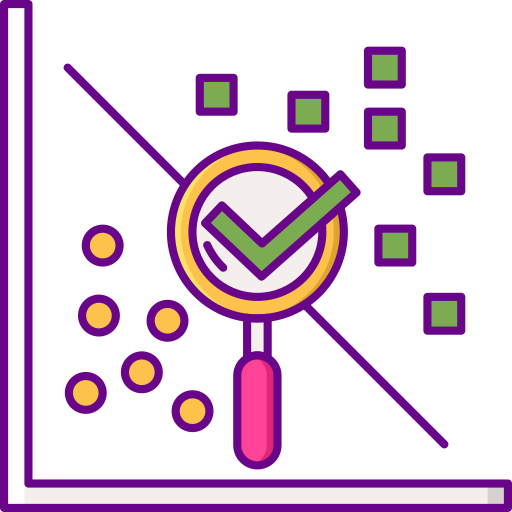 [x1, x2, x3, … , x65536]
[x1, x2, x3, … , x65536]
[x1, x2, x3, … , x65536]
[x1, x2, x3, … , x65536]
Coverage Map
Coverage Map
Coverage Map
Coverage Map
Clustering
15
Limitation of Coverage as a Cluster Feature.
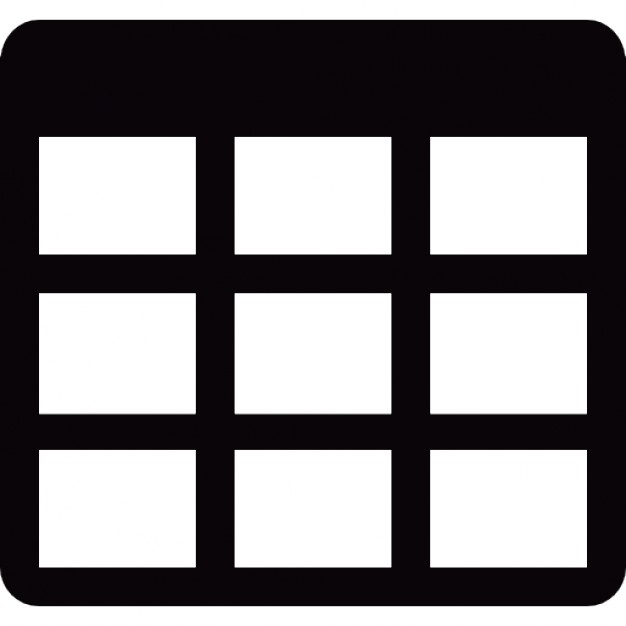 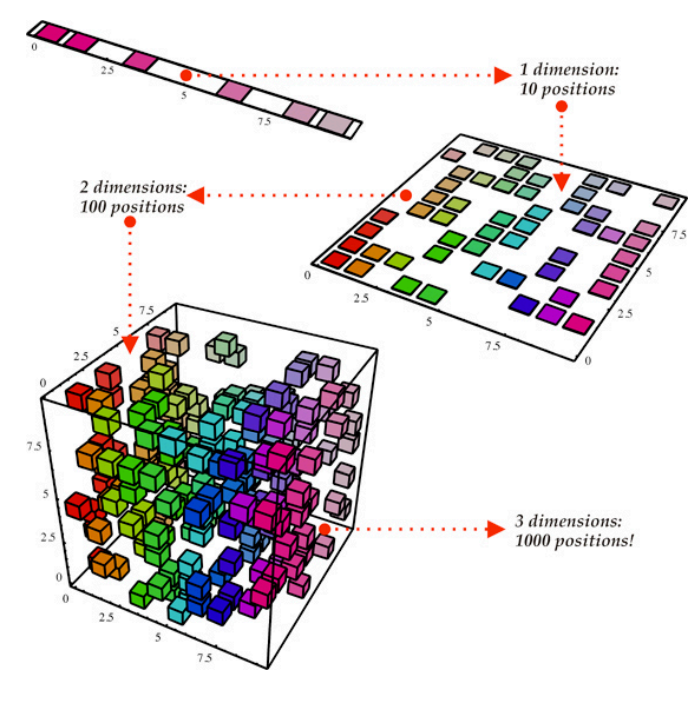 Coverage Map
[x1, x2, x3, … , x65536]
High dimension!
16
[Speaker Notes: http://www.turingfinance.com/artificial-intelligence-and-statistics-principal-component-analysis-and-self-organizing-maps/]
Validity Pair as a Cluster Feature
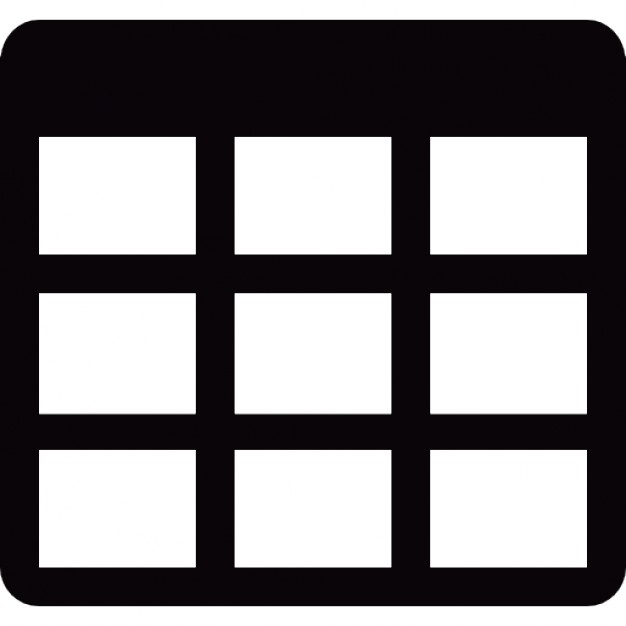 High dimension to low dimension (2-d)
coverage dissimilarity between invalid input and given input
Coverage Map
[x1, x2, x3, … , x65536]
Invalid InputCoverage
Valid InputCoverage
coverage similarity between valid input and given input
17
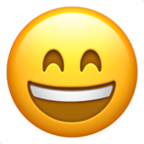 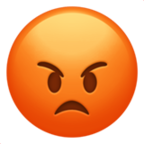 How Validity Checker Works
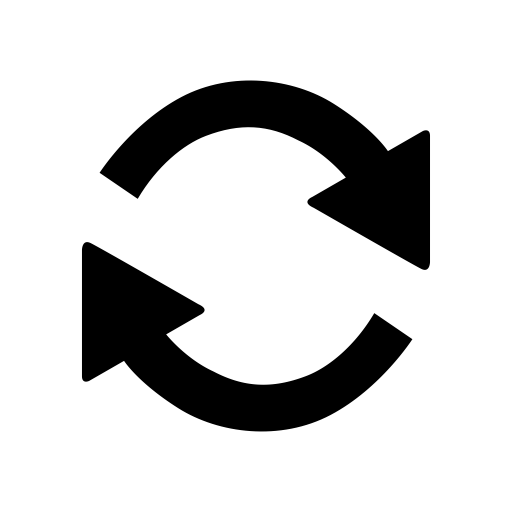 Reference Coverage of Valid Inputs
Reference Coverage of Invalid Inputs
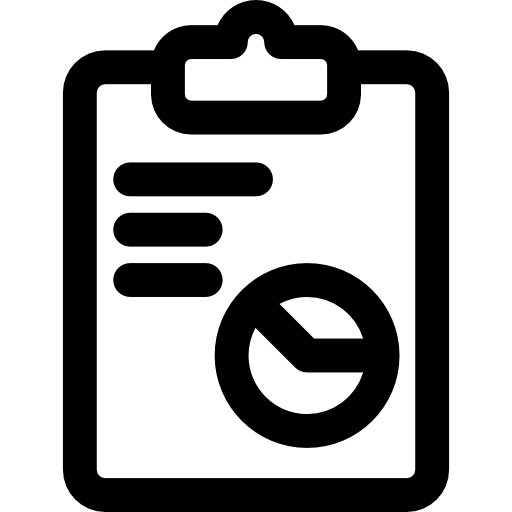 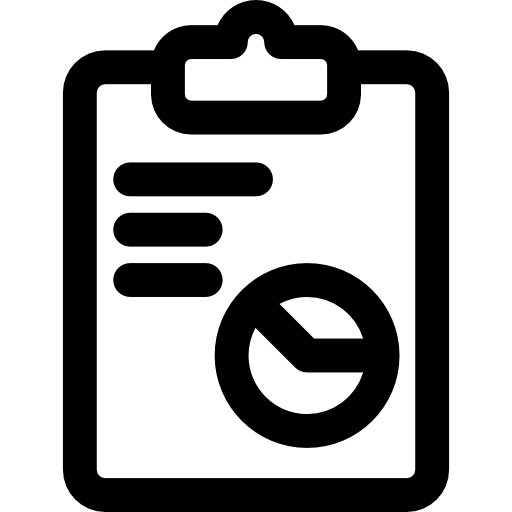 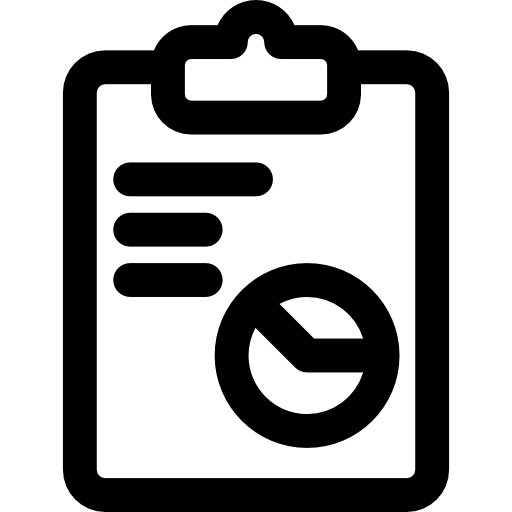 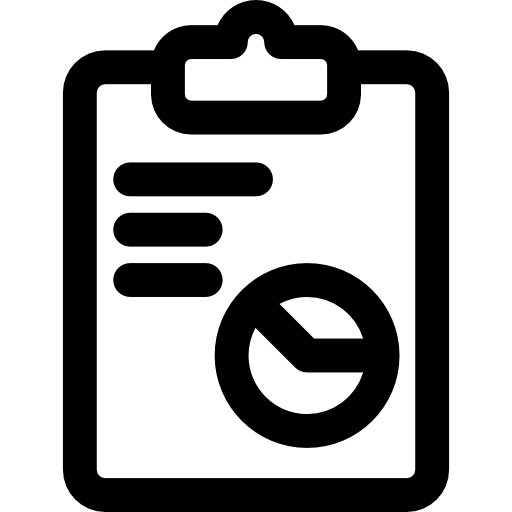 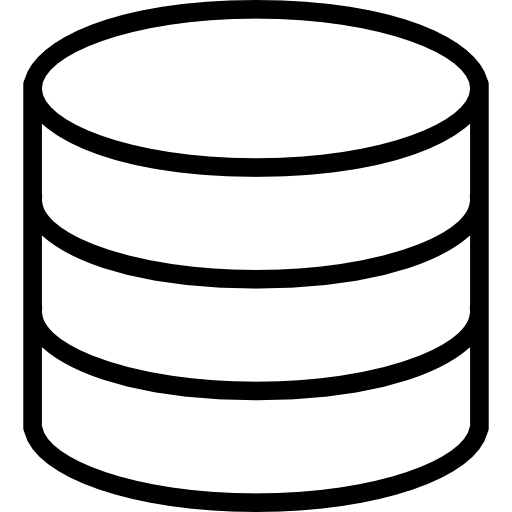 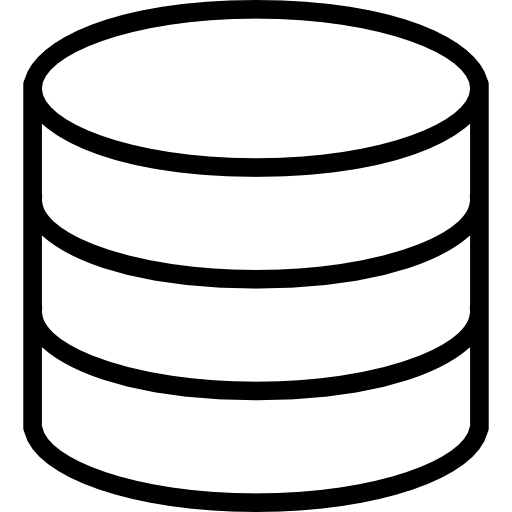 High dimension!
Validity Pair Converter
Valid Cluster
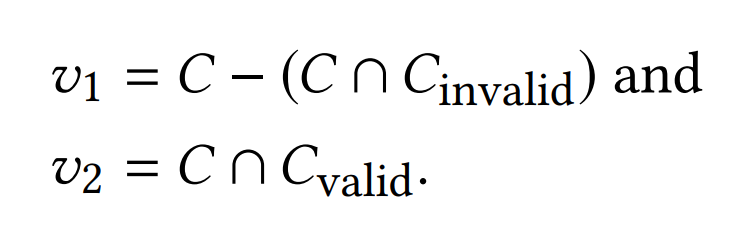 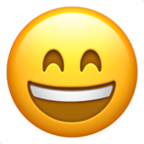 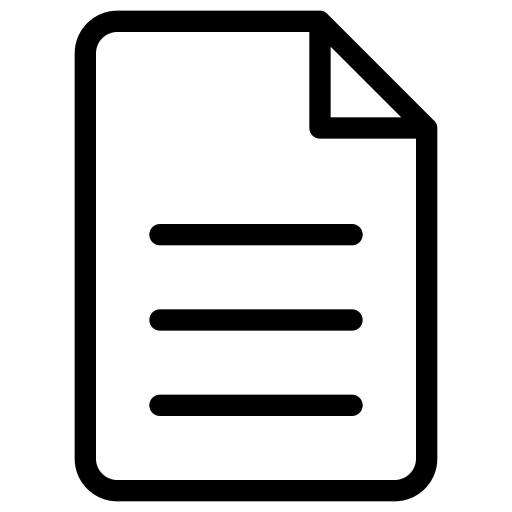 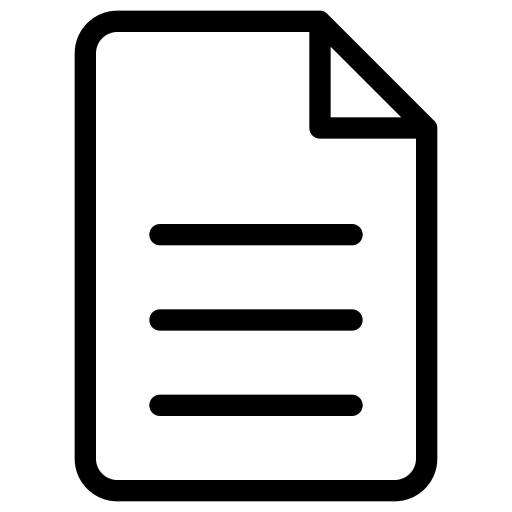 Coverage
Invalid Input Reference
Valid Input Reference
converted to 2-d
Decision Boundary
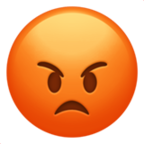 Invalid File Input
Valid File Input
High dimension!
Invalid Cluster
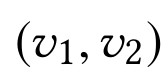 Coverage
18
Implementation
Modify AFL, QSYM, Mopt to support multi-purpose program fuzzing
Instrument CrFuzz on top of modified three fuzzers: AFL, QSYM, Mopt
CrFuzz technique can be easily applied to most of fuzzers.
AFL
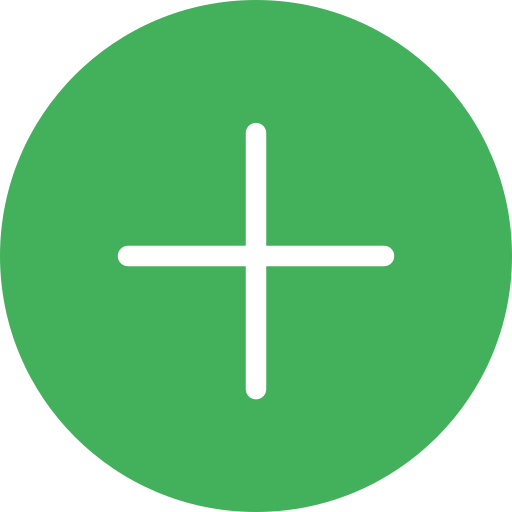 CrFuzz
QSYM
MOpt
19
Evaluation
Research Questions

RQ1. Accuracy of Validity Checker

RQ2. Fuzzing Efficiency of CrFuzz

RQ3. New Vulnerabilities Found by CrFuzz
20
Accuracy of Validity Checker
Evaluated ffmpeg(FFmpeg), tiff2ps(libtiff), gs(Ghostscript).
Overall FP is always less than 1%.
The range of FN is from 0.2% to 2%.
21
Fuzzing Efficiency of CrFuzz
Path Coverage Evaluation with Three Command Line Options
Edge Coverage Evaluation with Three Command Line Options [See Paper]
Efficiency While Varying Command Line Options
22
Path Coverage Evaluation with Three Command Line Options
AFL+CrFuzz achieves 17.4% more path coverage than original fuzzer.
MOpt+CrFuzz achieves 21.5% more path coverage than original fuzzer.
23
Efficiency While Varying Command Line Options
Performance advantage gap is increased more as more command line options are given
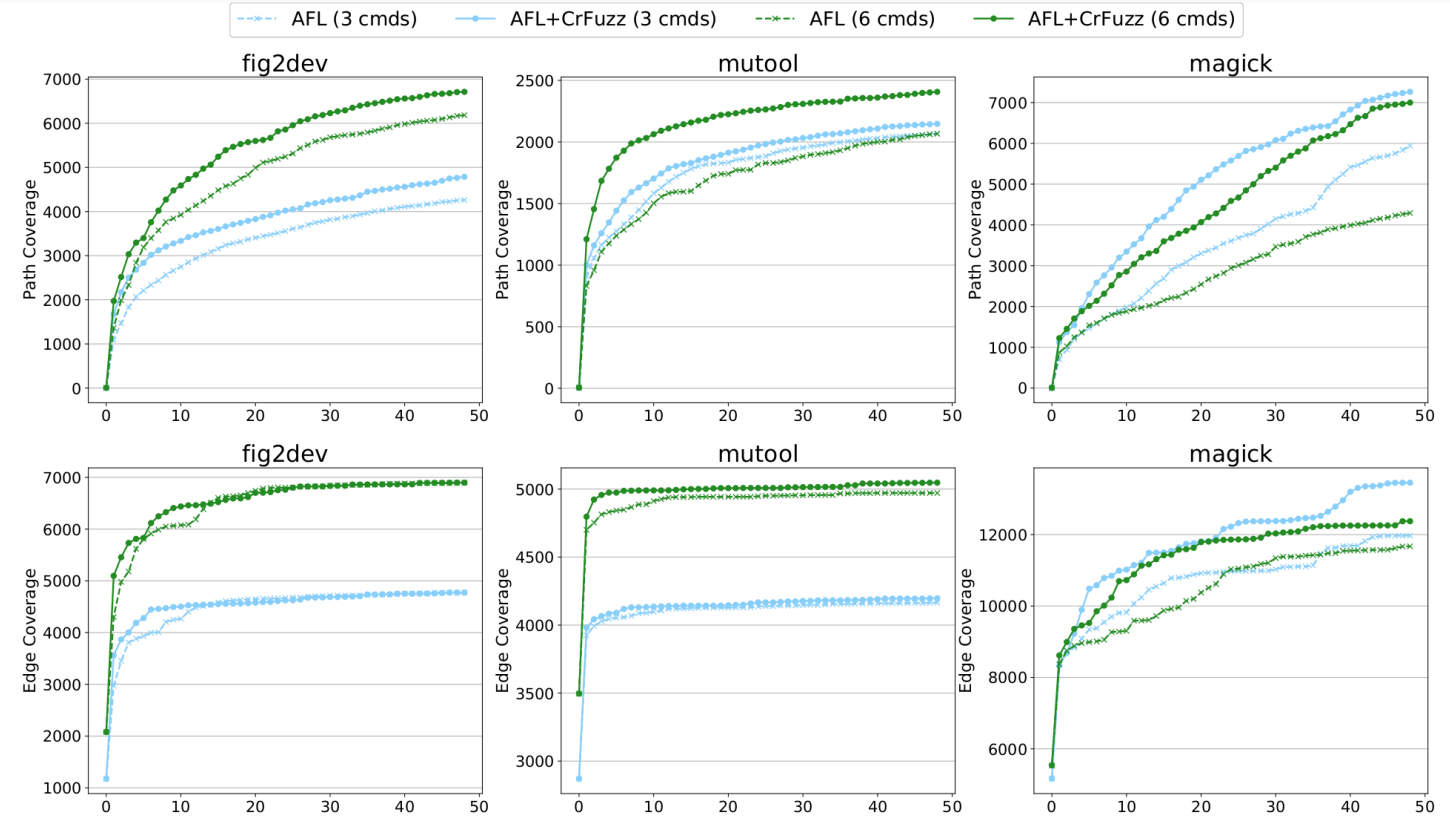 24
CrFuzz uncovered 277 new vulnerabilities in various software programs.
153 Vulnerabilities in FFmpeg
49 Vulnerabilities in GhostScript
42 Vulnerabilities in ImageMagick
212 of them are fixed!
14 Vulnerabilities in XFig
8 Vulnerabilities in libsixel
11 Vulnerabilities in MuPDF, GM…
25
Conclusion
We propose an efficient multi-purpose program fuzzer

We applied a clustering analysis to predict if a new input file would be accepted by a target program or not

CrFuzz-augmented fuzzers have shown reasonable better coverage as well as uncovering 277 new vulnerabilities in various software programs.
26
Thank you!
27